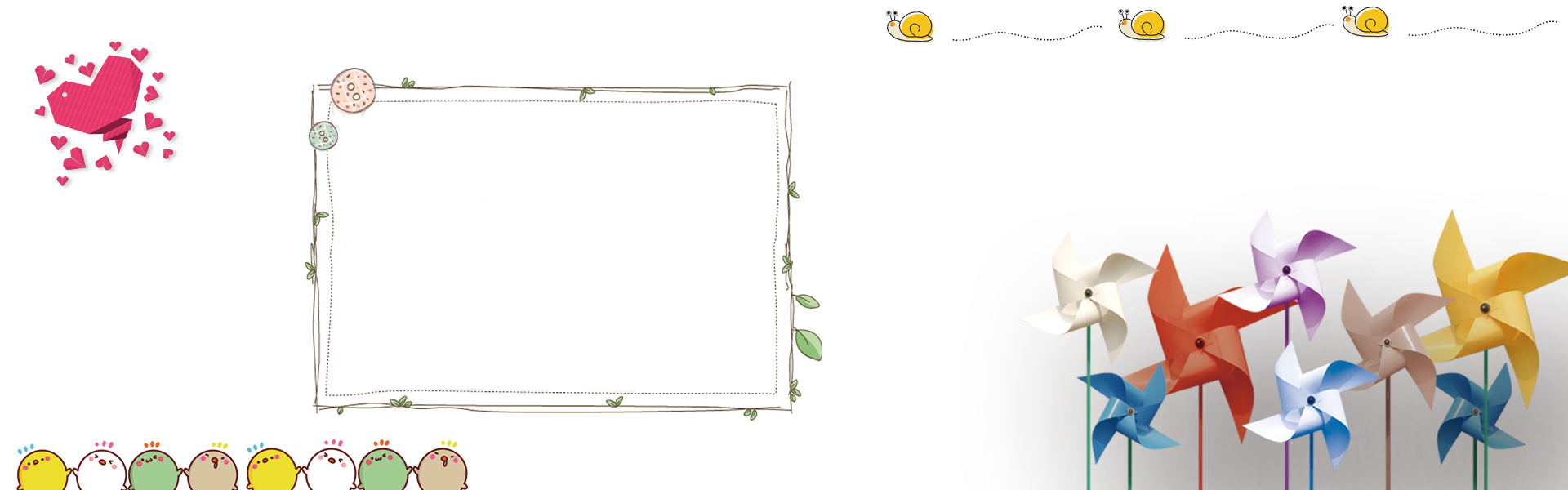 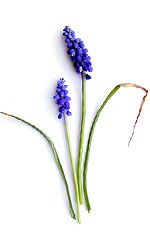 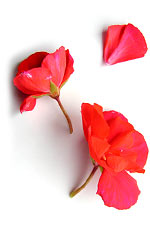 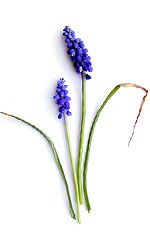 CHÀO MỪNG CÁC EM ĐẾN VỚI TIẾT HỌC NGÀY HÔM NAY
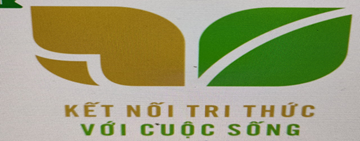 Bài 2: KHOAN DUNG (2 tiết)
Tiết 1
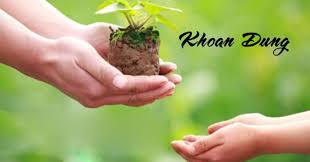 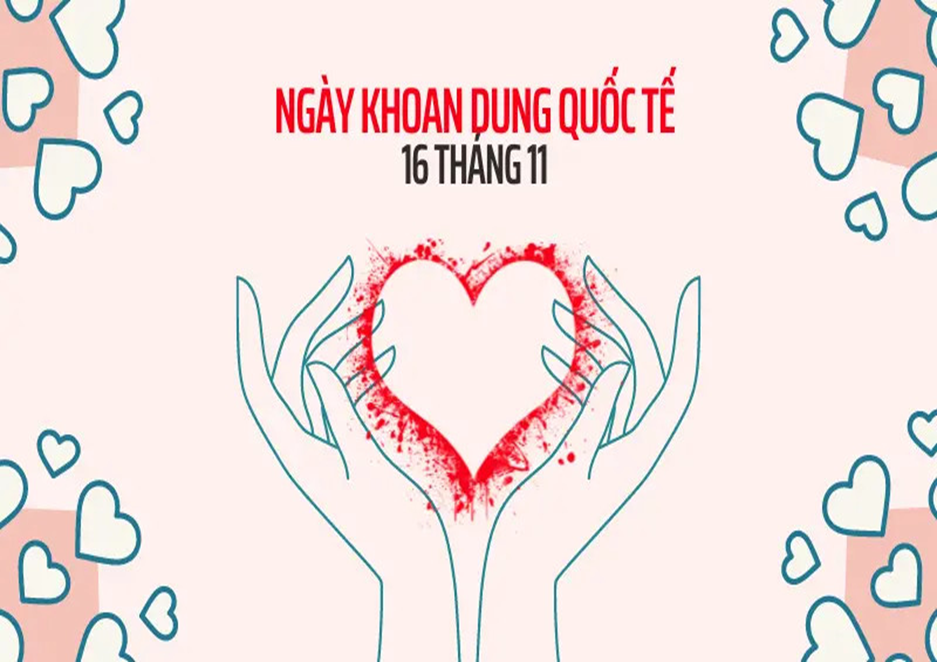 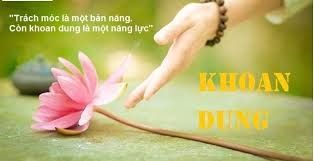 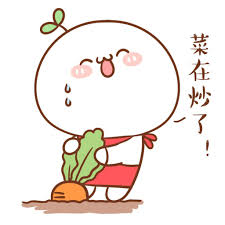 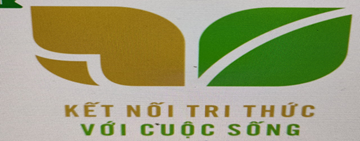 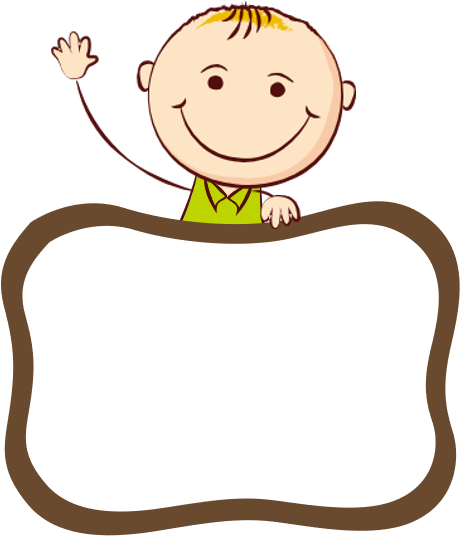 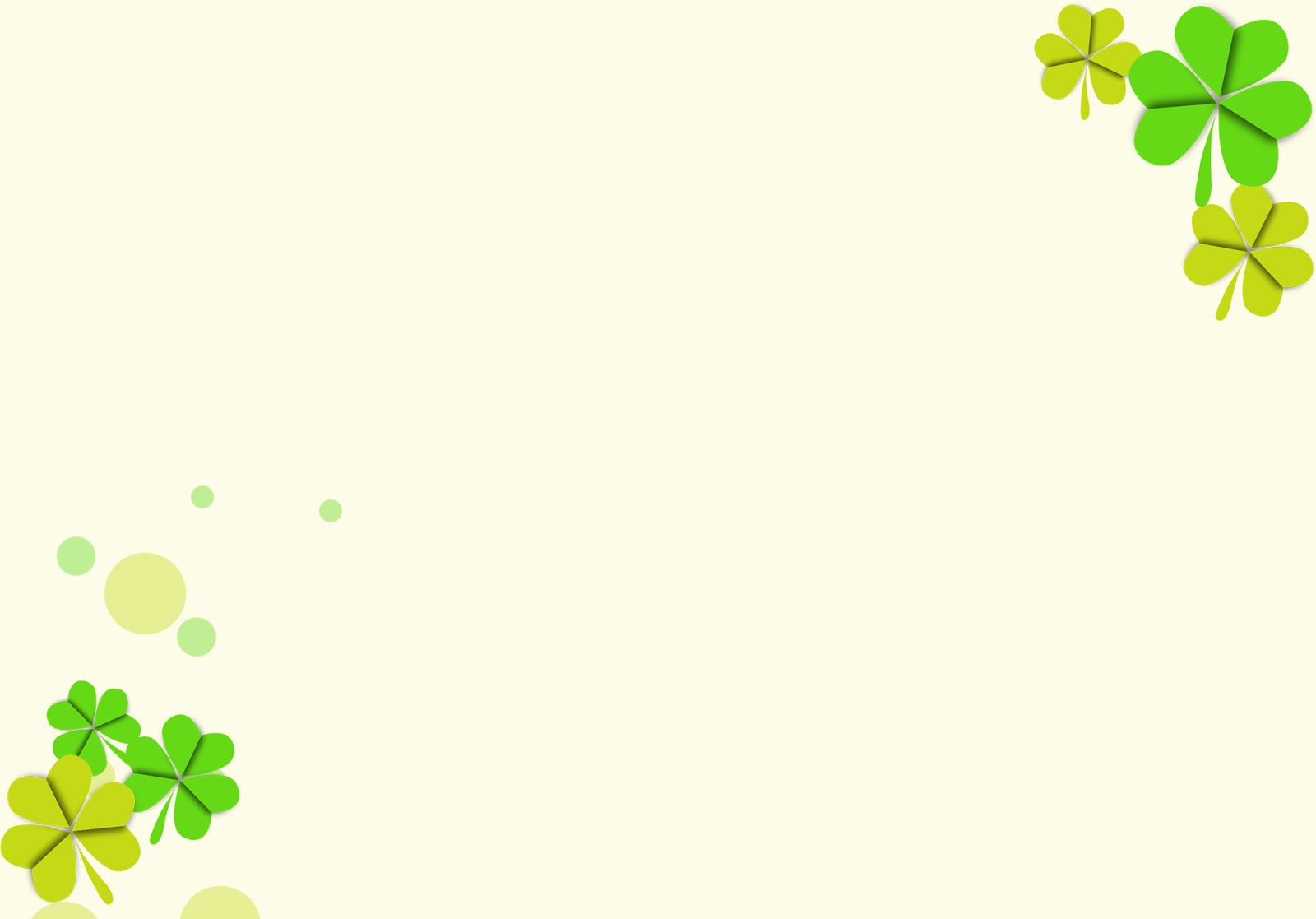 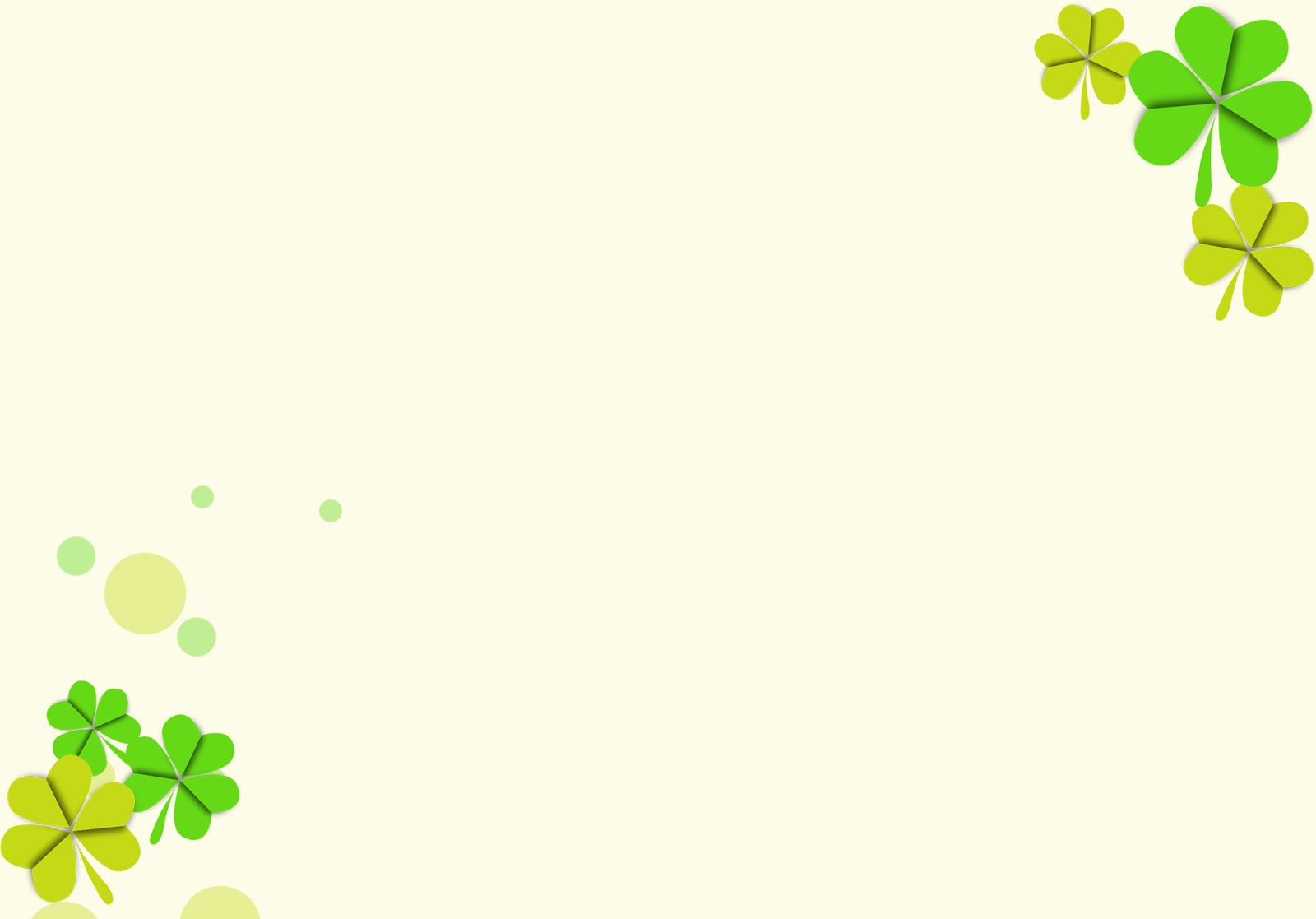 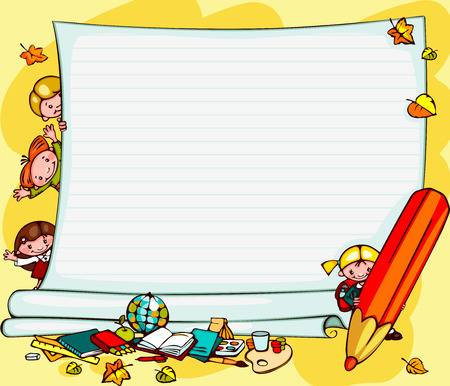 Bài 2: 
KHOAN DUNG
I.
Khởi động
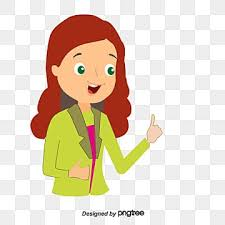 “Giận hờn, trách móc mà làm gì bởi vì cuộc đời sẽ xoá hết những vết bầm trong tâm hồn chúng ta nếu lòng ta biết độ lượng. Ta biết tha thứ những điều nhỏ thì cuộc đời sẽ tha thứ cho ta những điều lớn hơn". (Trịnh Công Sơn)
? Em hiểu như thế nào về lời chia sẻ đó.
“Giận hờn, trách móc mà làm gì bởi vì cuộc đời sẽ xoá hết những vết bầm trong tâm hồn chúng ta nếu lòng ta biết độ lượng. Ta biết tha thứ những điều nhỏ thì cuộc đời sẽ tha thứ cho ta những điều lớn hơn". (Trịnh Công Sơn)
Những chia sẻ của nhạc sĩ Trịnh Công Sơn đã nói lên giá trị của lòng khoan dung trong cuộc sống. Nhạc sĩ muốn nhắn nhủ tới mọi người rằng: khi chúng ta có lòng khoan dung, thì cuộc sống và mối quan hệ giữa người với người sẽ trở nên tốt đẹp, ấm áp hơn.
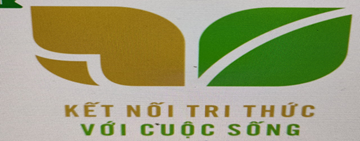 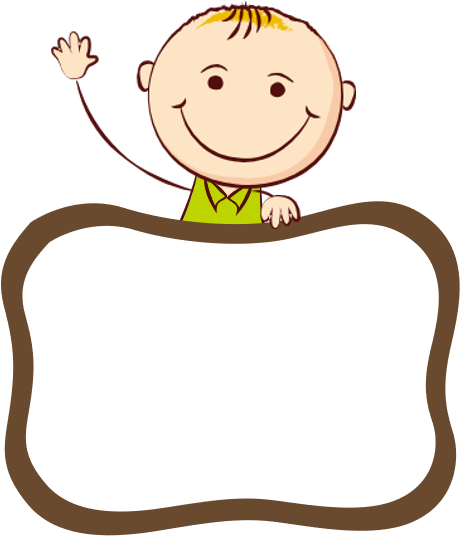 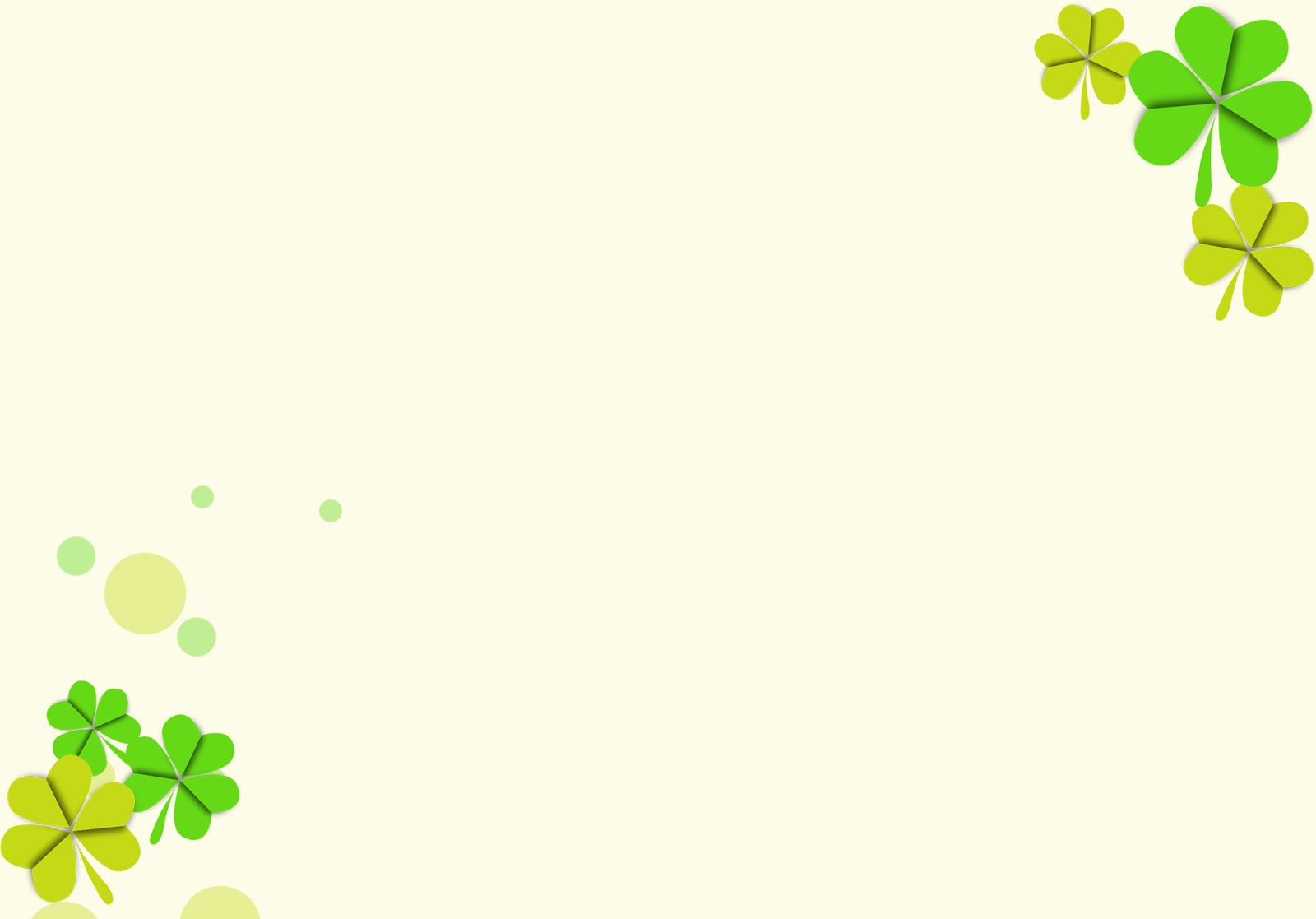 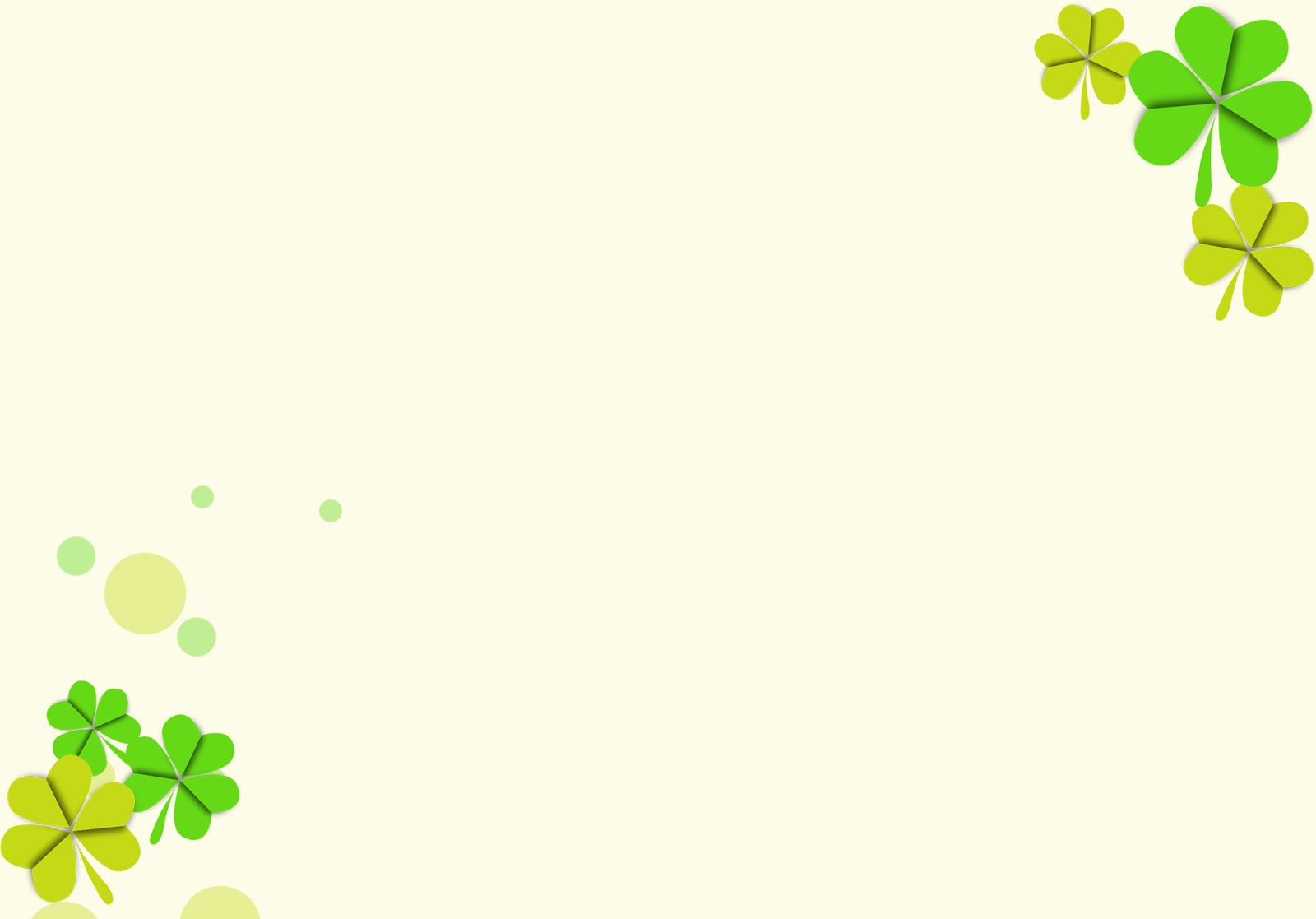 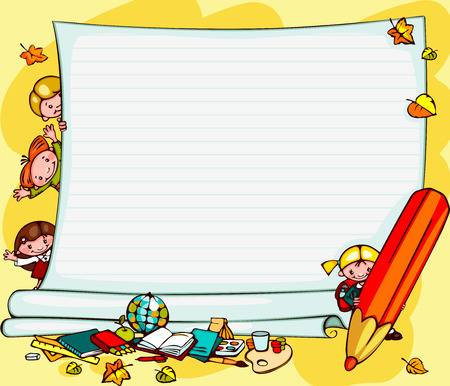 Bài 2: 
KHOAN DUNG
II.
Khám phá
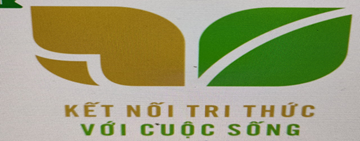 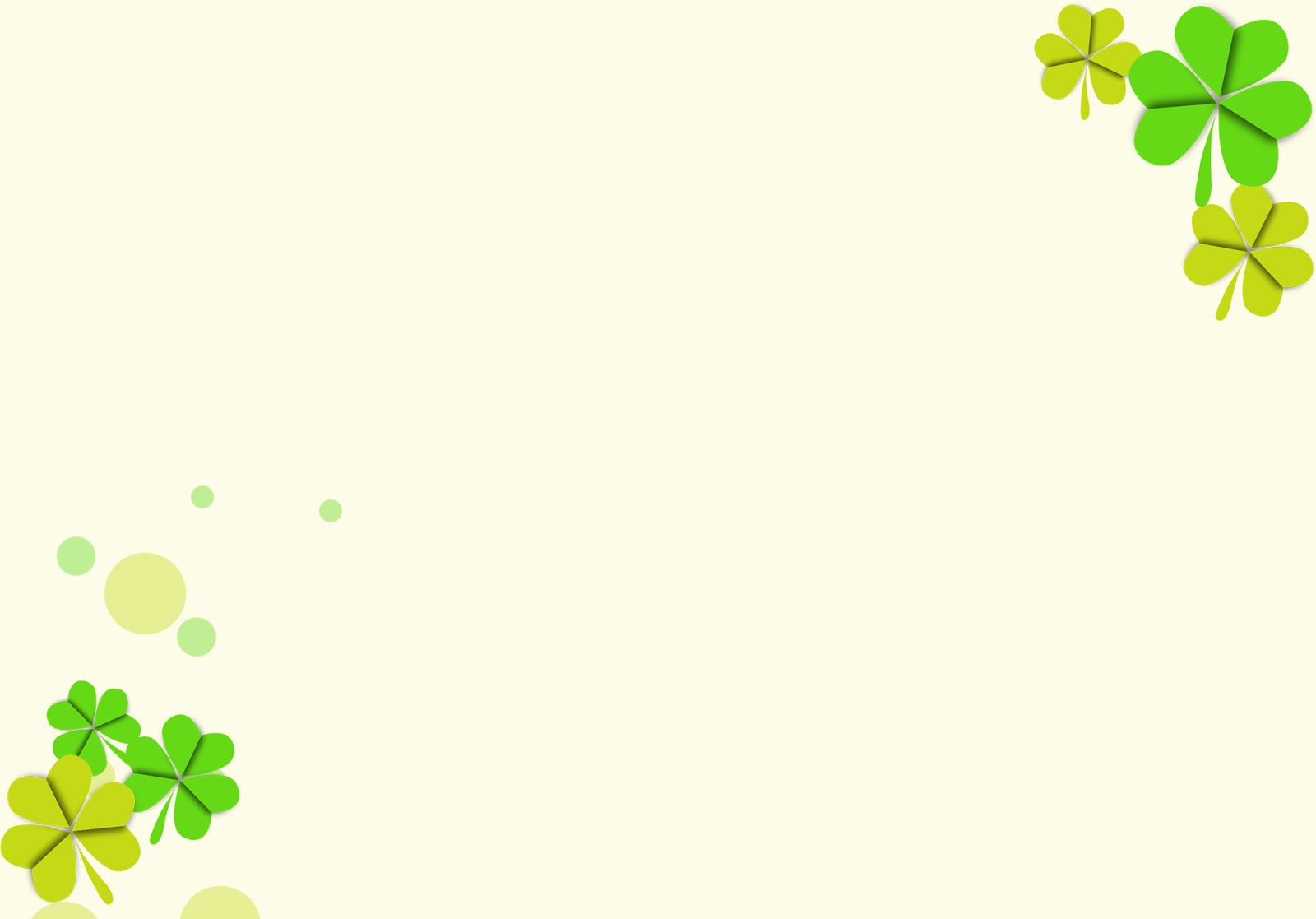 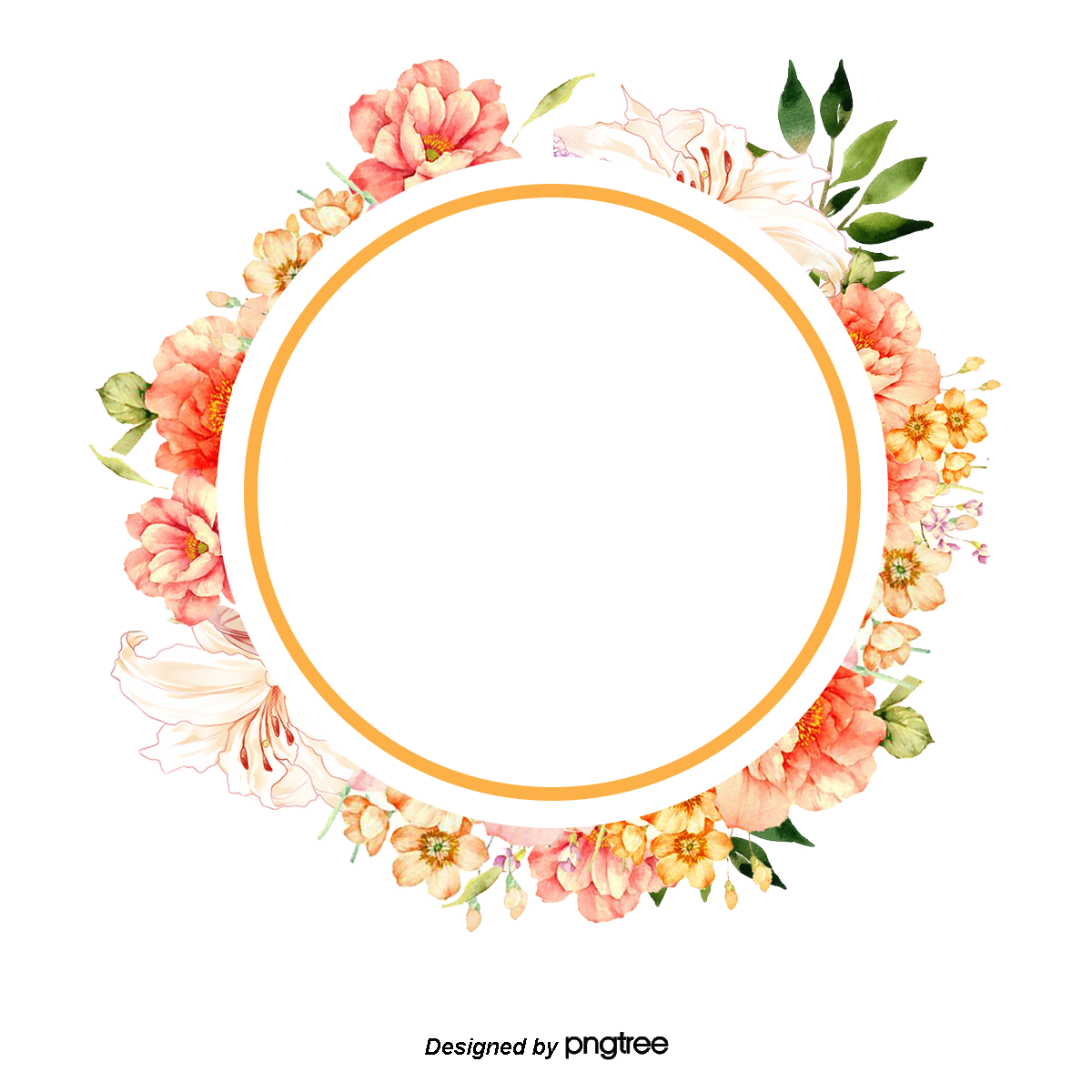 1. Khái niệm, biểu hiện, giá trị của khoan dung
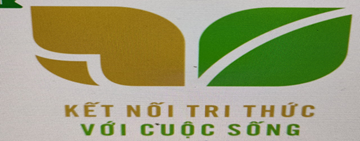 PHIẾU BÀI TẬP
(Cá nhân)
Thông tin 1
1. Em hãy nêu những việc làm của Bình Định vương Lê Lợi đối với quân Minh.
2. Những việc làm đó thể hiện truyền thống nào của dân tộc Việt Nam?
.............................................................................................................................................................................................................................................................
........................................................................................................................................................................................................................................
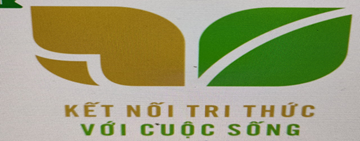 PHIẾU BÀI TẬP
(Nhóm đôi)
3. Nêu ý nghĩa của những việc làm đó.
........................................................................................................................................................................................................................................................................
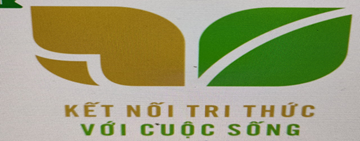 Gợi ý
3. Nêu ý nghĩa của những việc làm đó.
1. Em hãy nêu những việc làm của Bình Định vương Lê Lợi đối với quân Minh.
2. Những việc làm đó thể hiện truyền thống nào của dân tộc Việt Nam?
Những việc làm đó thể hiện truyền thống khoan dung của dân tộc Việt Nam.
Dập tắt mối chiến tranh cho đời sau, sử xanh ghi chép tiếng thơm muốn đời, khiến kẻ thù vừa xúc động vừa hổ thẹn đến rơi nước mắt".
Bình Định vương Lê Lợi đã tha mạng sống cho quân Minh, còn cấp thêm thuyền, ngựa, lương thảo cho họ về nước
Thông tin 2
PHIẾU BÀI TẬP
(Nhóm đôi)
PHIẾU BÀI TẬP
(Nhóm đôi)
Thông tin 2
THẢO LUẬN NHÓM
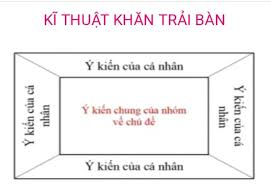 Câu 1. Theo em, thế nào là lòng khoan dung? 
Câu 2. Hãy nêu những biểu hiện và ý nghĩa của lòng khoan dung trong cuộc sống.
Khái niệm
Biểu hiện
Ý
nghĩa
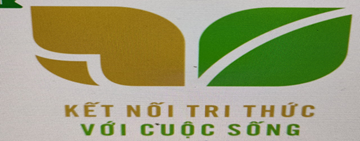 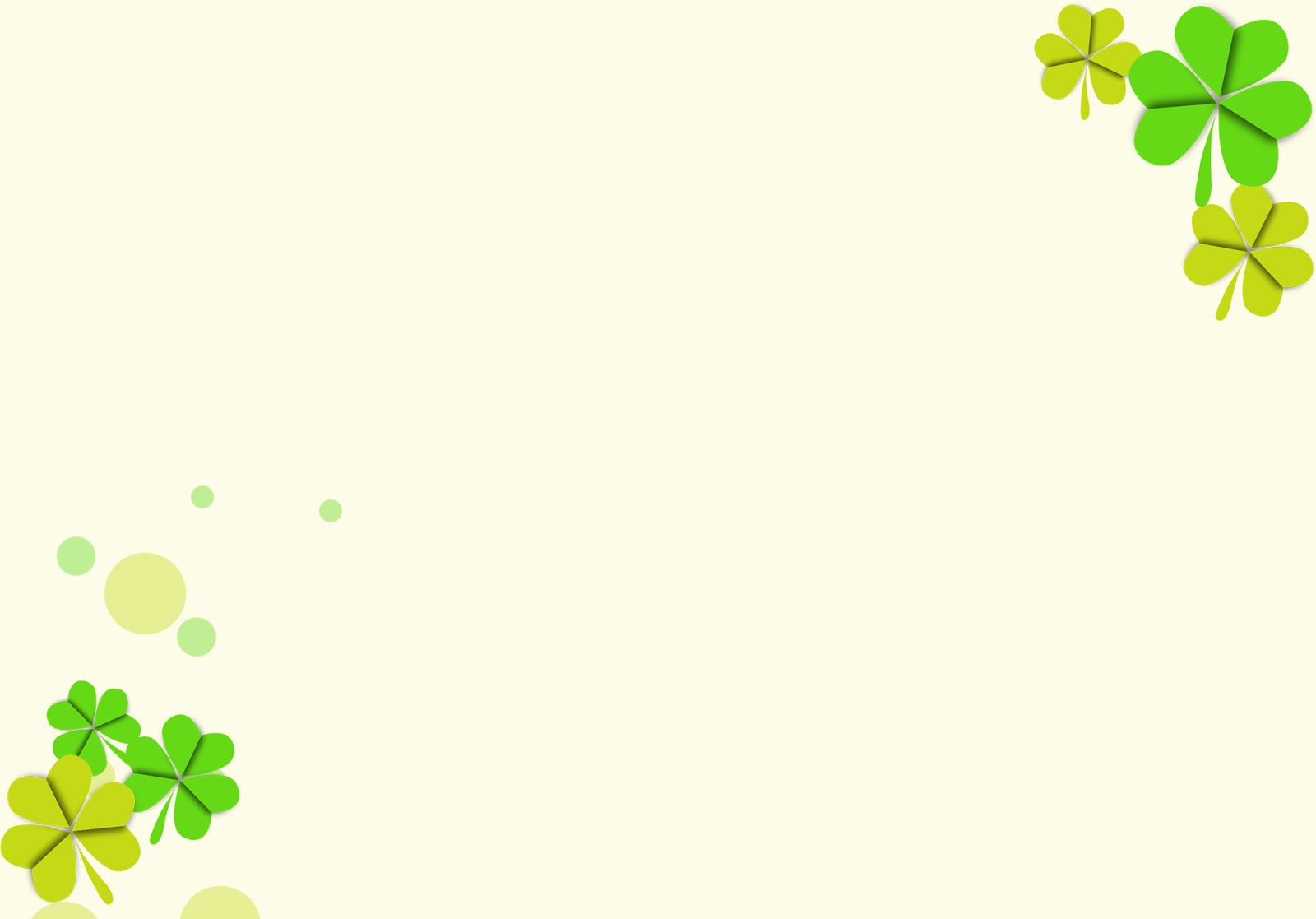 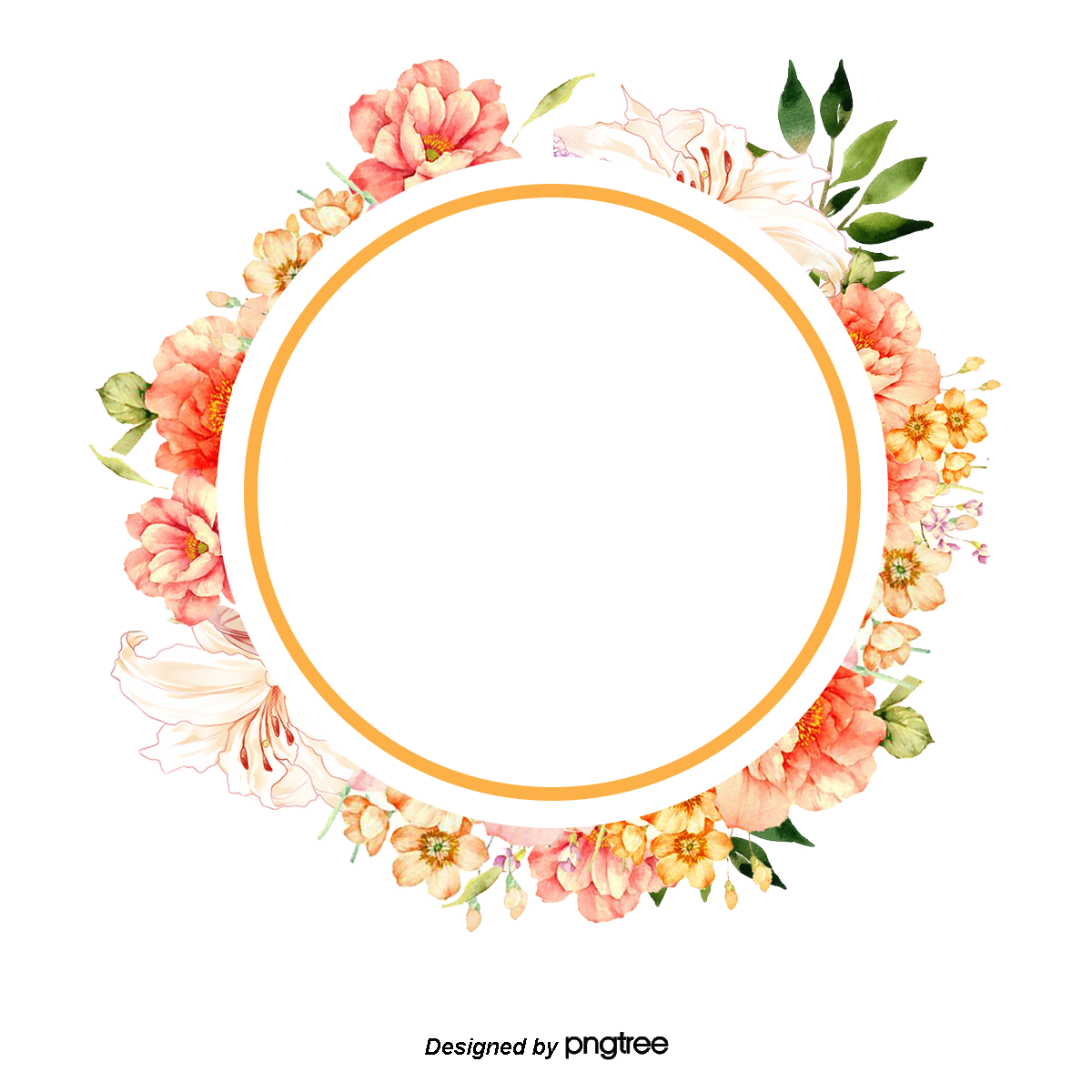 2. Thực hiện những việc cần làm để thể hiện lòng khoan dung trong cuộc sống
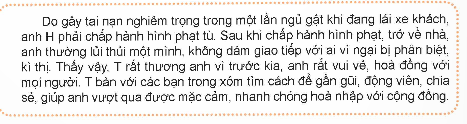 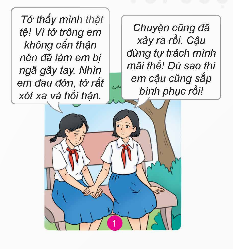 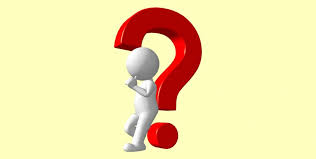 Câu 1. Dựa vào biểu hiện của lòng khoan dung em có nhận xét gì về lời nói, việc làm của các chủ thể trong những hình ảnh và trường hợp trên? 
Câu 2. Em có lời khuyên gì đối với những chủ thể thiếu khoan dung trong những hình ảnh và trường hợp trên?
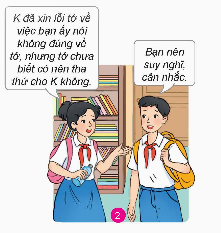 1
BỨC TRANH SỐ 1
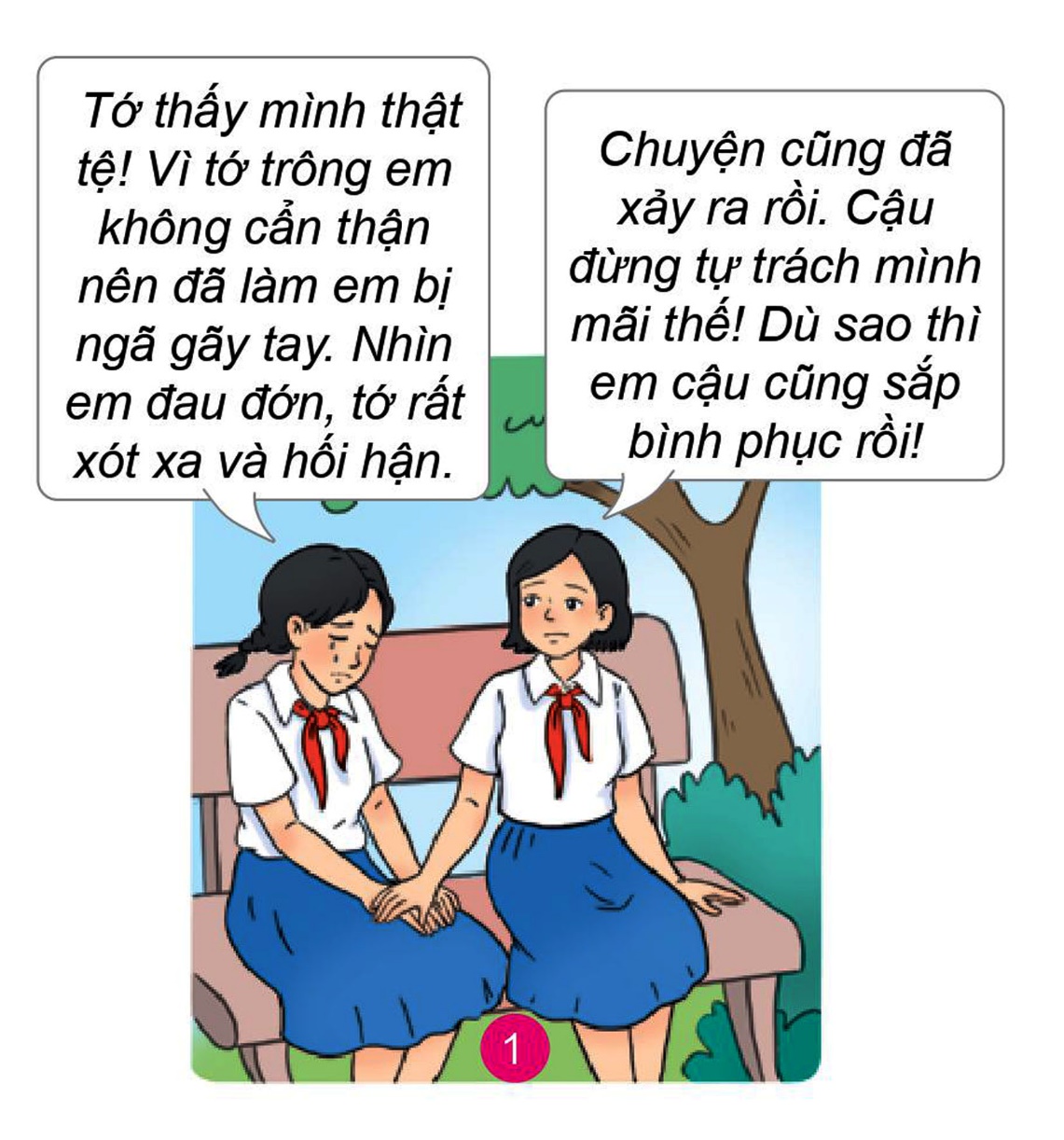 Bạn học sinh nữ (tóc dài) cảm thấy rất ăn năn, hối hận vì mình trông em không cẩn thận, khiến em bị ngã gãy tay. Dù thời gian trôi qua, tình trạng sức khỏe của em đã có nhiều tiến triển tốt; song bạn ấy vẫn chưa thể tha thứ cho chính mình => điều này cho thấy bạn nữ chưa học được cách khoan dung, tha thứ cho bản thân.
Nhận xét
Lời
khuyên
Bạn nên buông bỏ quá khứ, tha thứ cho chính mình.
2
BỨC TRANH SỐ 2
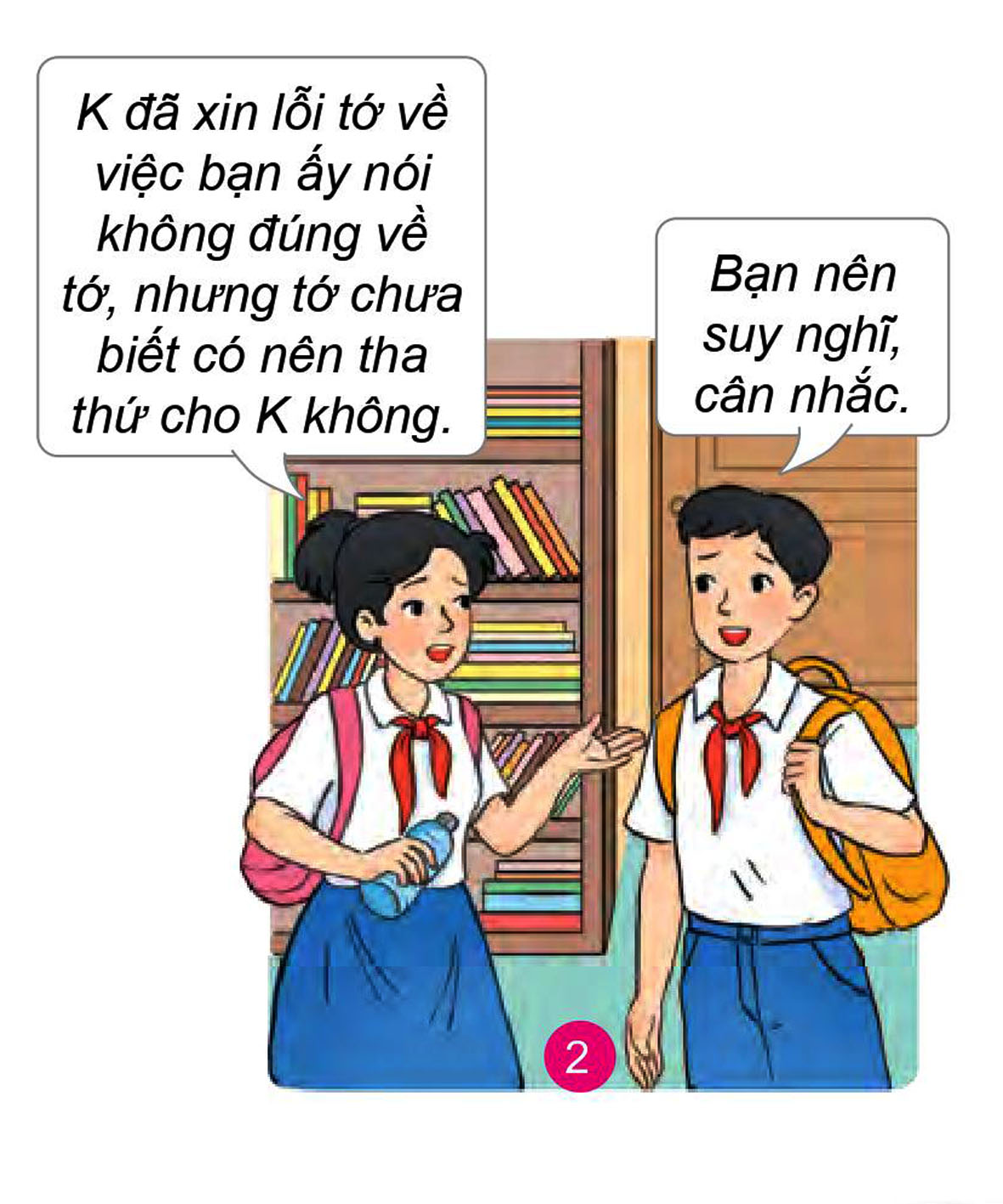 Bạn học sinh nữ đang băn khoăn, không biết có nên tha thứ cho bạn K không, dù bạn K đã có thái độ và hành động sửa chữa lỗi lầm.
Nhận xét
Bạn nên tha thứ cho bạn K, vì K đã có thái độ và hành động sửa chữa lỗi lầm.
Lời
khuyên
3
TRƯỜNG HỢP
Do gây tai nạn nghiêm trọng trong một lần ngủ gật khi đang lái xe khách, anh H phải chấp hành hình phạt tù. Sau khi chấp hành hình phạt, trở về nhà, anh thường lủi thủi một mình, không dám giao tiếp với ai vì ngại bị phân biệt, kì thị. Thấy vậy, T rất thương anh vì trước kia, anh rất vui vẻ, hoà đồng với mọi người. T bàn với các bạn trong xóm tìm cách để gần gũi, động viên, chia sẻ, giúp anh vượt qua được mặc cảm, nhanh chóng hoà nhập với cộng đồng.
+ Anh H gây ra tai nạn giao thông và anh đã phải chấp nhận hình phạt tù. Tuy nhiên, sau khi chấp hành xong bản án, anh H vẫn không nguôi day dứt về lỗi lầm của mình; anh chưa thể buông bỏ quá khứ, tha thứ cho bản thân, do đó, anh thường lủi thủi một mình, không dám giao tiếp với ai.
+ Anh T và mọi người xung quanh đã có thái độ và hành động khoan dung, khi họ tìm mọi cách để gần gũi, động viên, chia sẻ nhằm giúp anh H vượt qua mặc cảm, tái hòa nhập với cộng đồng.
Nhận xét
Lời
khuyên
Anh nên buông bỏ quá khứ, tha thứ cho chính mình.
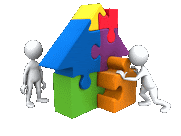 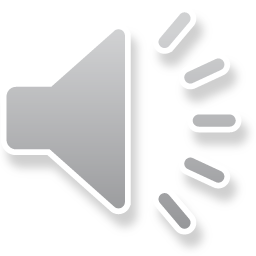 TIẾP SỨC
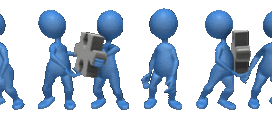 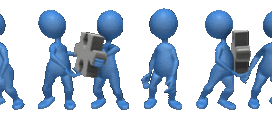 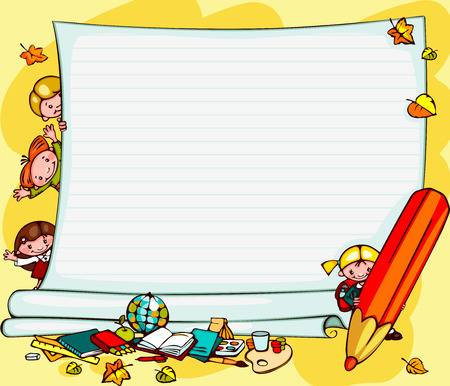 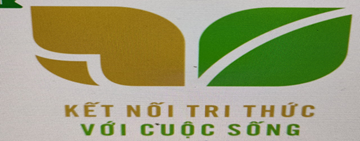 Việc cần làm
- Chân thành, rộng lượng. 
- Sống cởi mở, gần gũi
- Tôn trọng và chấp nhận sở thích, thói quen của người khác.
- Phê phán sự ích kỉ, hẹp hòi, thiếu khoan dung, độ lượng.
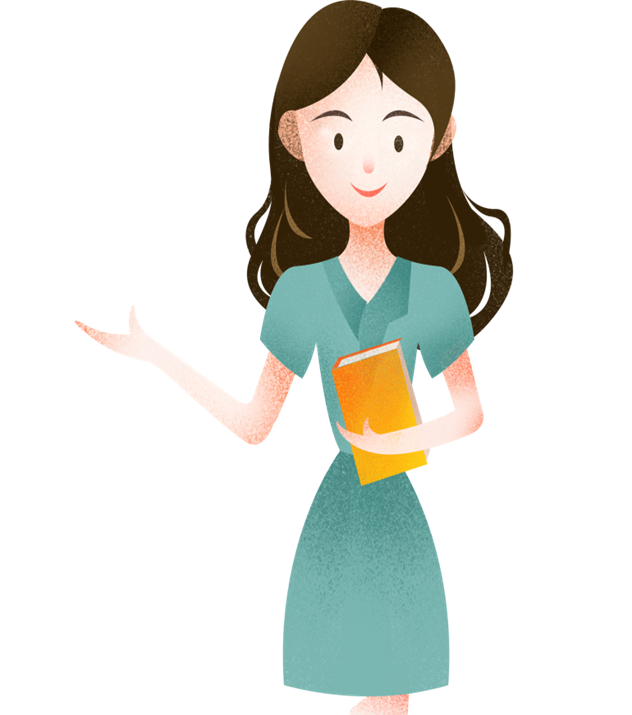 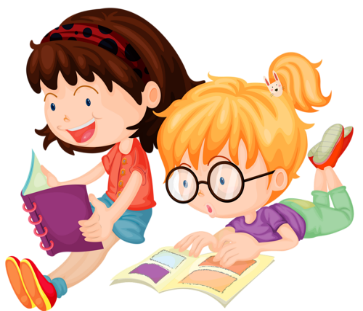 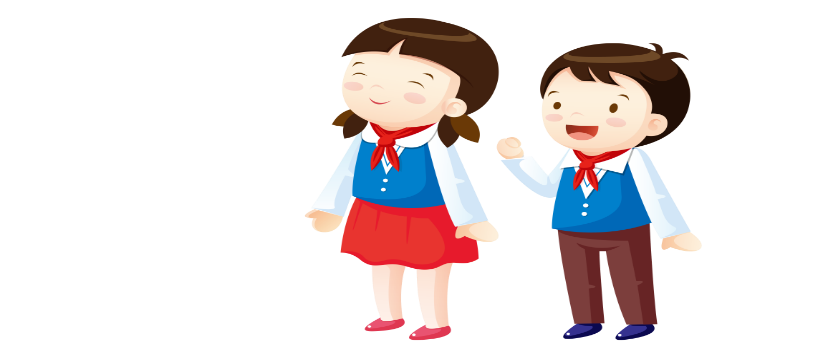 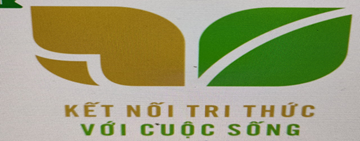 NHIỆM  VỤ VỀ NHÀ
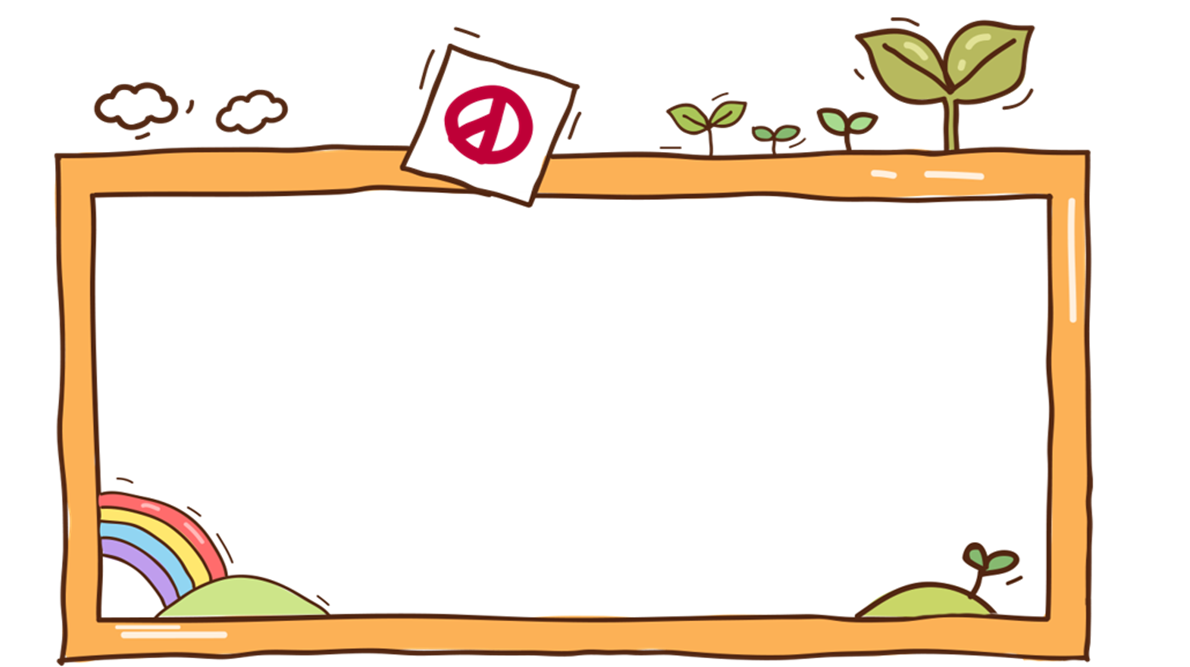 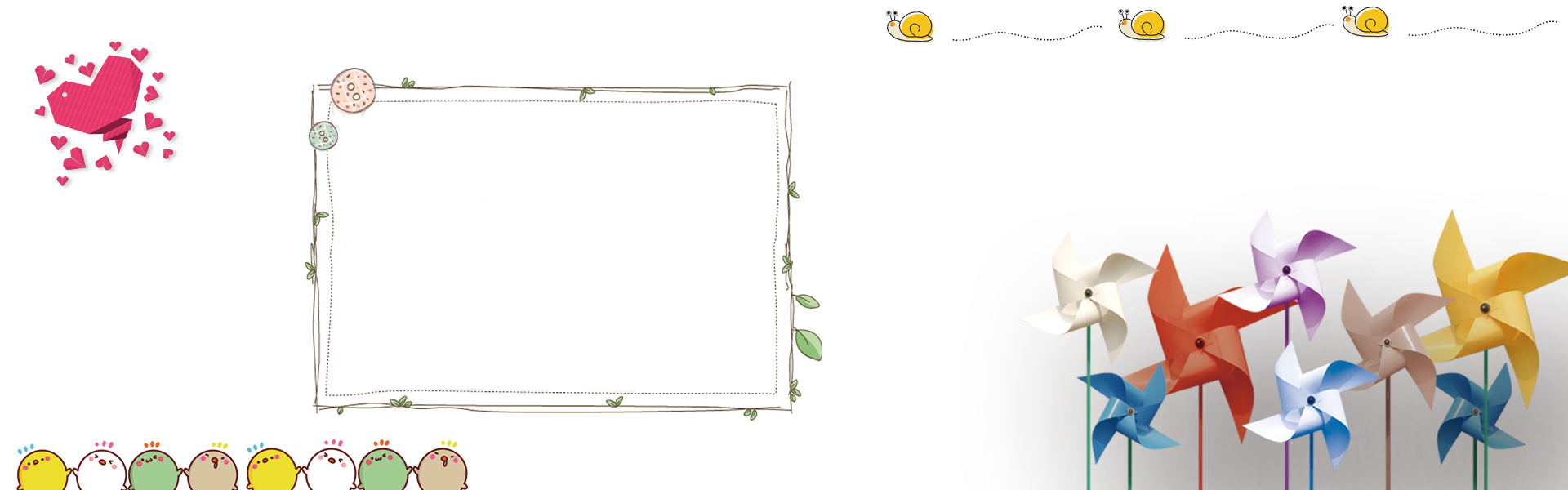 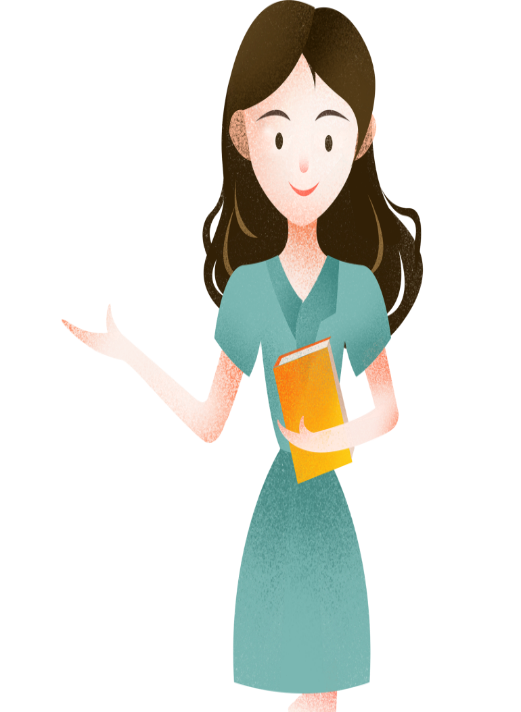 Gợi ý
Bài tập 3
+ “Không khoan dung cũng là một hình thức bạo lực" (bạo lực tinh thần với người không nhận được khoan dung và với chính người cố chấp, không tha thứ cho lỗi lầm của người khác). 
+ Không khoan dung gây “trở ngại cho sự phát triển của một tinh thần dân chủ thực sự” (người mắc lỗi luôn mặc cảm, tự ti, không dám thể hiện toàn thân vì lúc nào cũng sự bị sai lầm, chê trách). 
=> HS liên hệ đến tác hại của sự thiếu khoan chung trong cuộc sống hàng ngày.
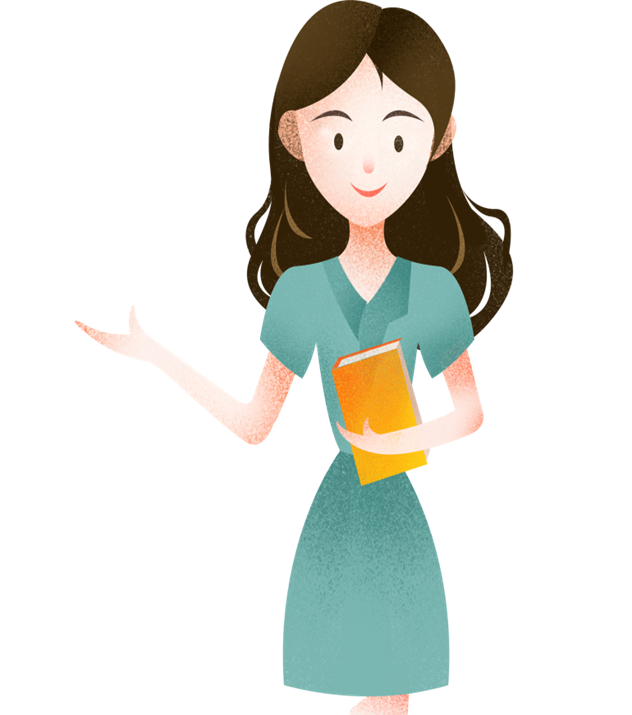 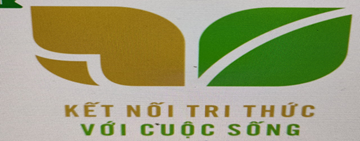 Bài 2: KHOAN DUNG (tiếp)
Tiết 2
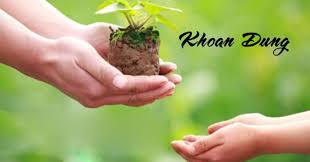 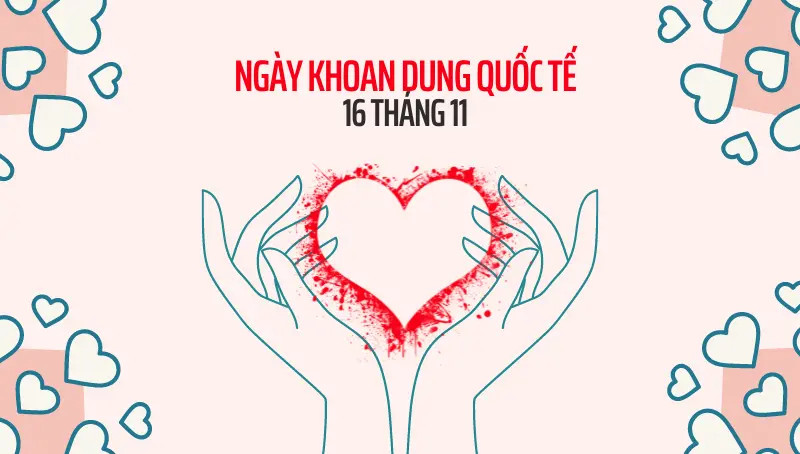 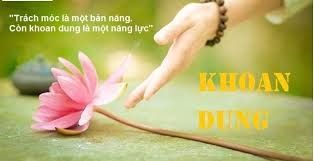 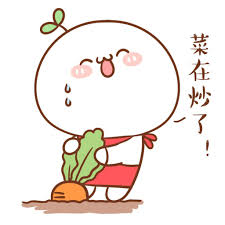 Video hãy trồng 1 bông hoa
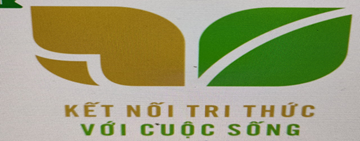 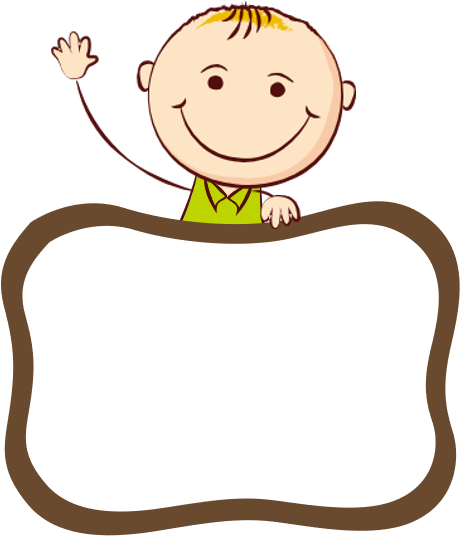 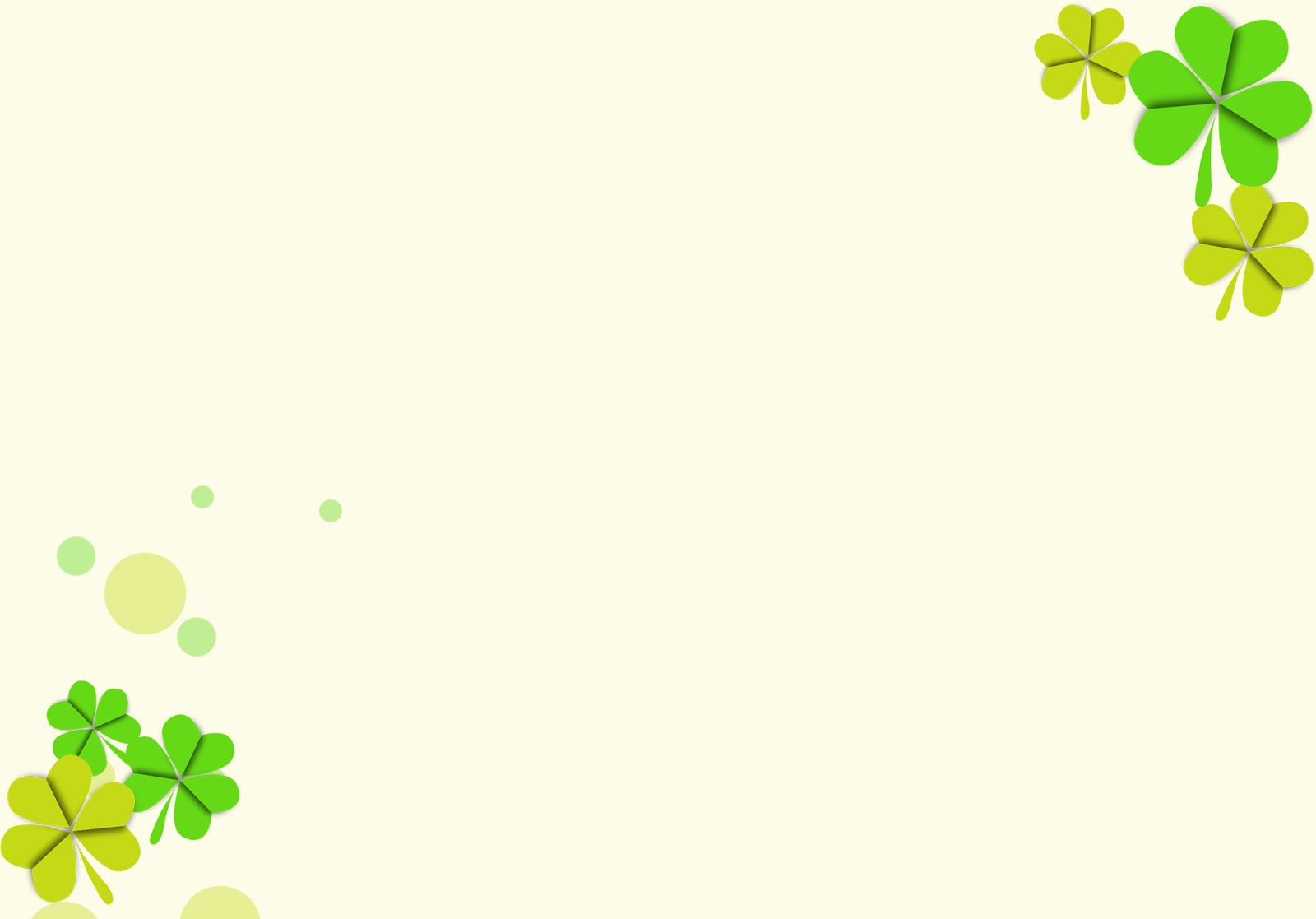 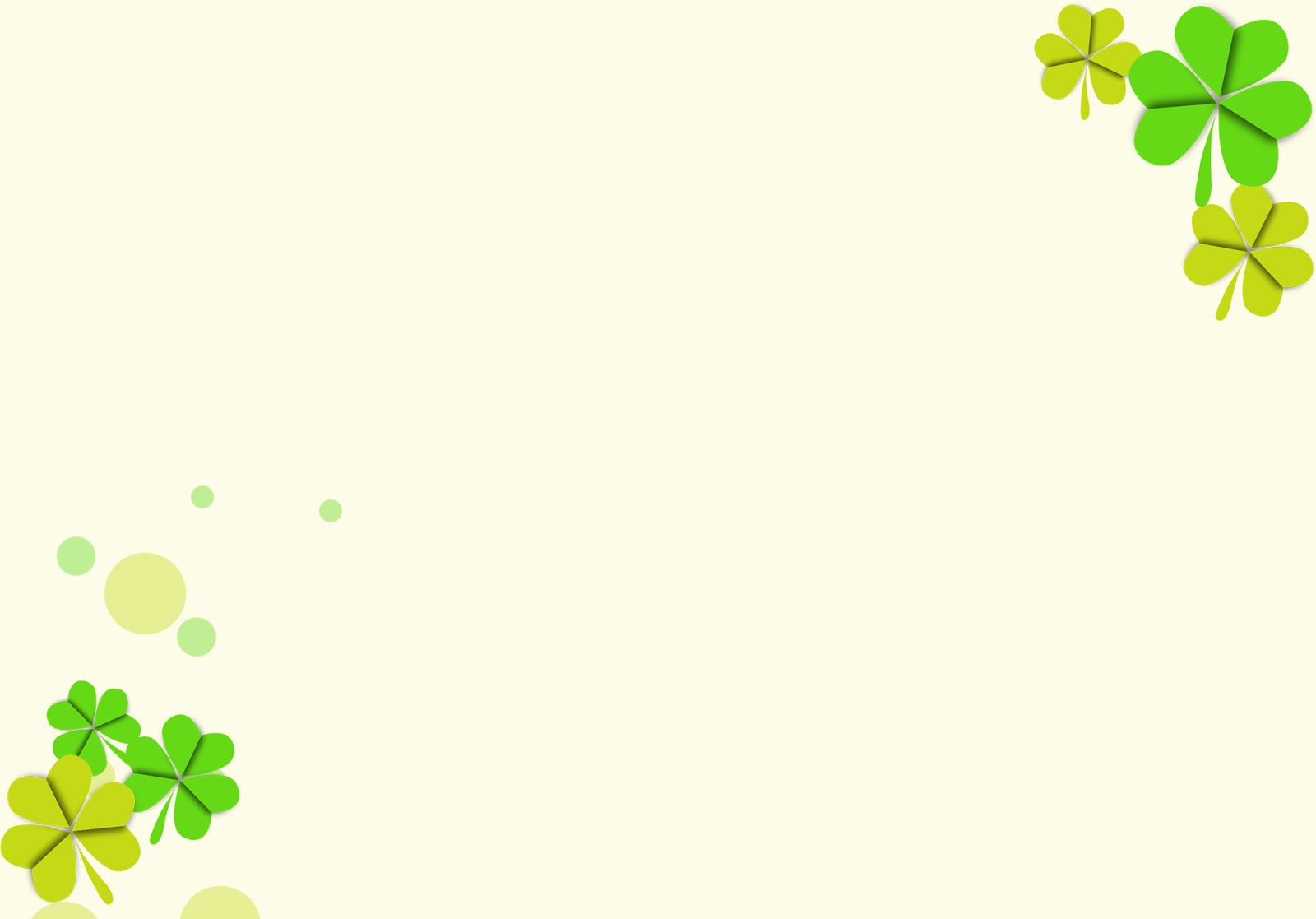 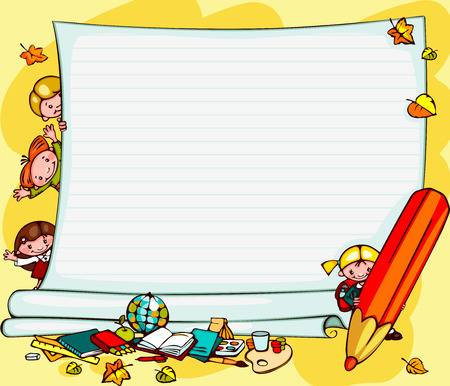 Bài 2: 
KHOAN DUNG
III.
Luyện tập
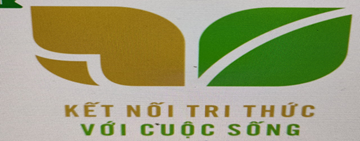 Trò chơi 
“Ai nhanh hơn"
Bài tập 1
Nêu những câu ca dao, tục ngữ, thành ngữ, danh ngôn về lòng khoan dung
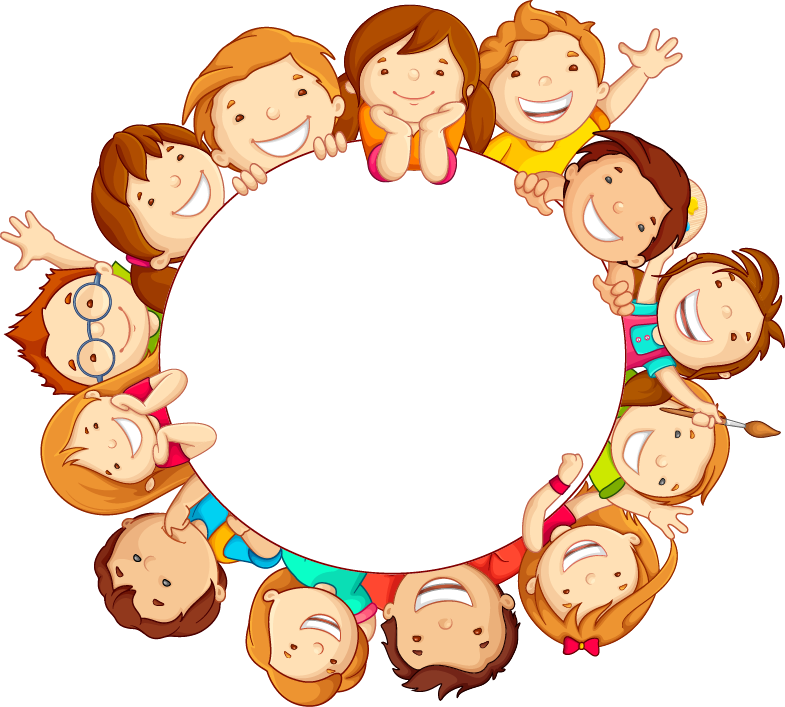 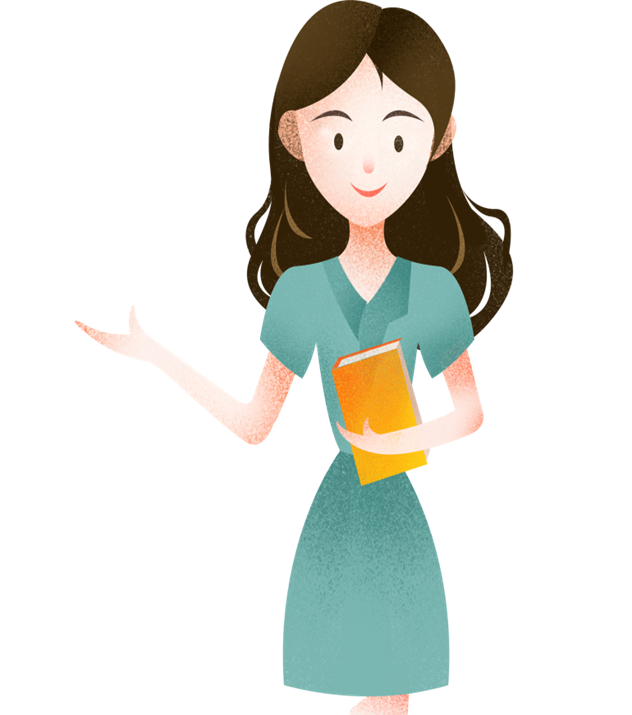 Hoạt động
 nhóm
LUẬT CHƠI: 
- Số người tham gia: cả lớp
Cách thức: Chia lớp làm hai đội theo dãy bàn. Lần lượt viết  những câu ca dao, tục ngữ, danh ngôn vè lòng khoan dung. (Không được lặp lại câu của người khác.) 
Thời gian: 3 phút thảo luận, 3 phút viết.
* Ca dao:
- “ Mỗi người mỗi đạo thì tùy
Miễn sao có ngãi, có nghì với nhau”
- “ Hoa thơm ai dễ bỏ rơi
Người khôn ai nỡ nặng lời với ai”...
* Tục ngữ, thành ngữ
- “Bàn tay có ngón ngắn, ngón dài”
- Ngựa có con dở, con hay”
- ‘Một cây có cành bổng, cành la”
- “Một nhà có anh giàu, anh khó”....
* Danh ngôn
- “Giận dữ và không khoan dung là kẻ thù của sự thông hiểu đúng đắn” (Mahatma Gandhi)
- “Sự khoan dung là món quà lớn nhất của tâm hồn; nó đòi hoi8r nỗ lực của bộ não cũng nhiều như khi bạn phải giữ thăng bằng khi đì xe đạp” (Helen Keller)
- “Thay vì lên án người khác hãy cố hiểu họ”(Dale Carnegie).
Bài tập 2
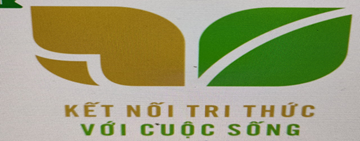 Trò chơi 
NHÀ DIỄN THUYẾT TÀI BA
Bài tập 3
Từ câu danh ngôn em hãy viết một đoạn văn về tác hại của sự thiếu khoan dung trong cuộc dưới đây, sống:
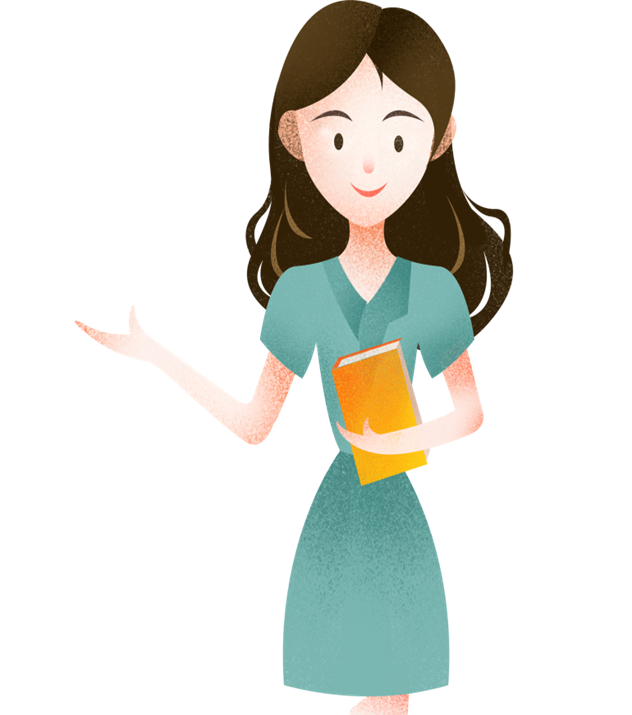 “Không khoan dung cũng là một hình thức bạo lực và là trở ngại cho sự phát triển của một tinh thần dân chủ thực sự”.
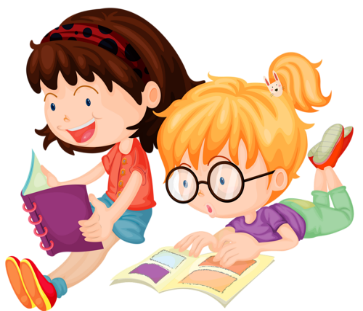 Gợi ý
Bài tập 3
+ “Không khoan dung cũng là một hình thức bạo lực" (bạo lực tinh thần với người không nhận được khoan dung và với chính người cố chấp, không tha thứ cho lỗi lầm của người khác). 
+ Không khoan dung gây “trở ngại cho sự phát triển của một tinh thần dân chủ thực sự” (người mắc lỗi luôn mặc cảm, tự ti, không dám thể hiện toàn thân vì lúc nào cũng sự bị sai lầm, chê trách). 
=> HS liên hệ đến tác hại của sự thiếu khoan chung trong cuộc sống hàng ngày.
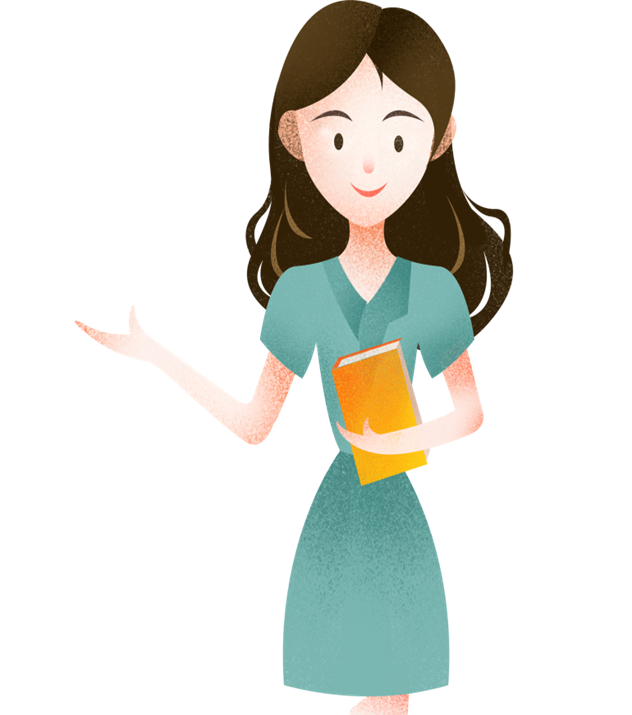 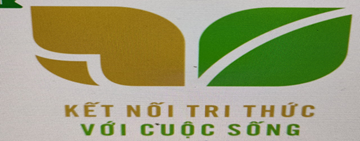 Hoạt động nhóm
(Sắm vai)
Bài tập 4
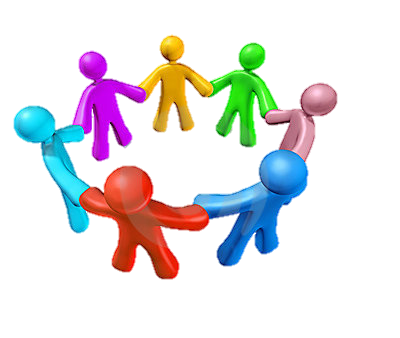 Nhóm 1: Tình huống a
Nhóm 2: Tình huống b
Nhóm 3, 4: Tình huống c
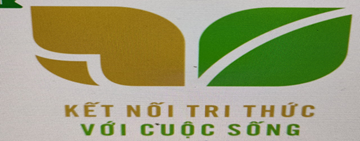 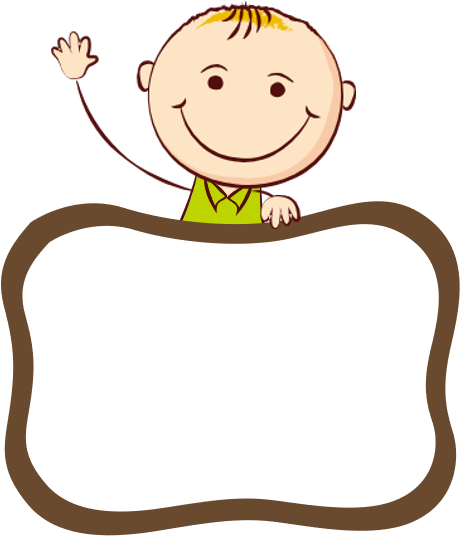 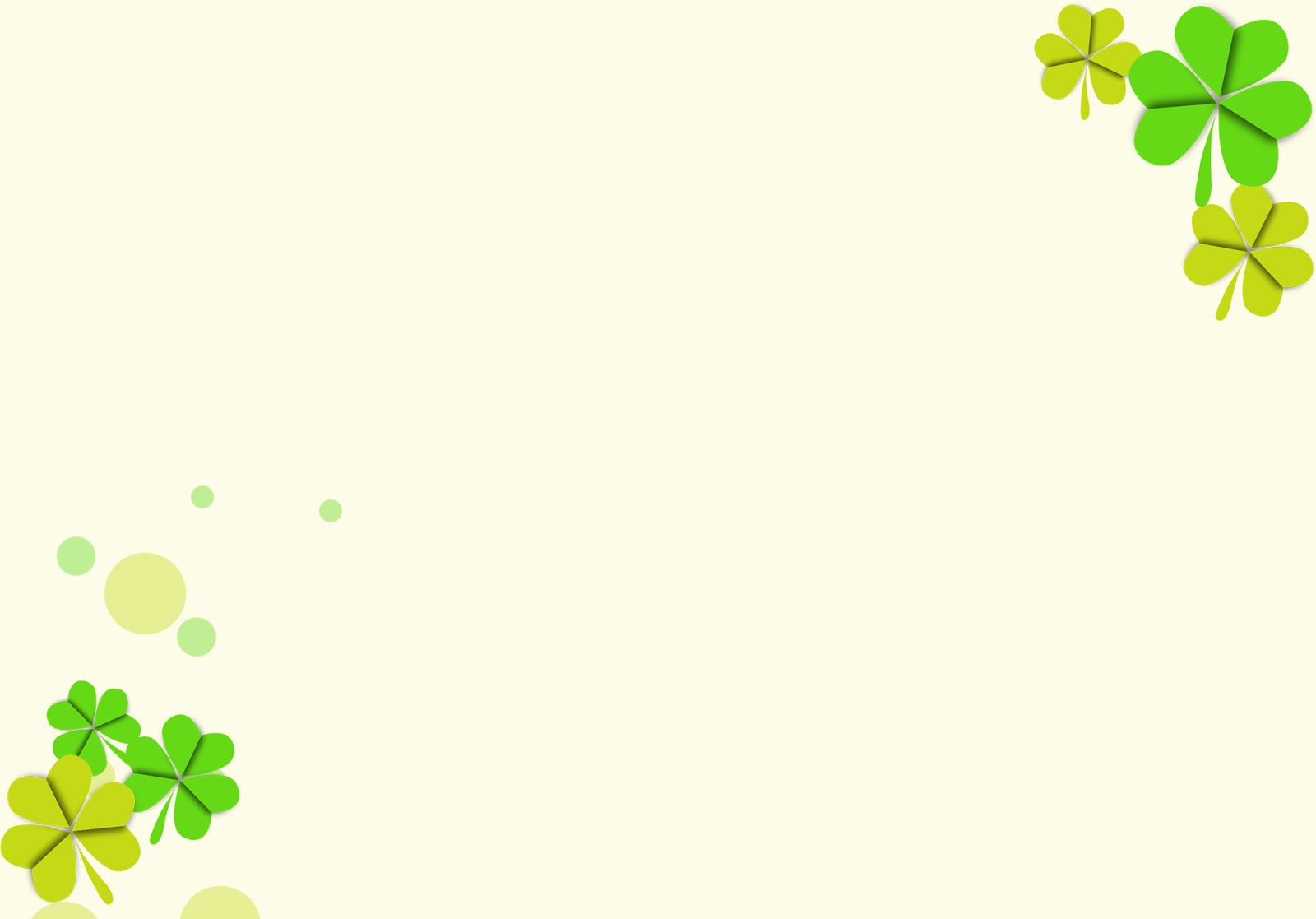 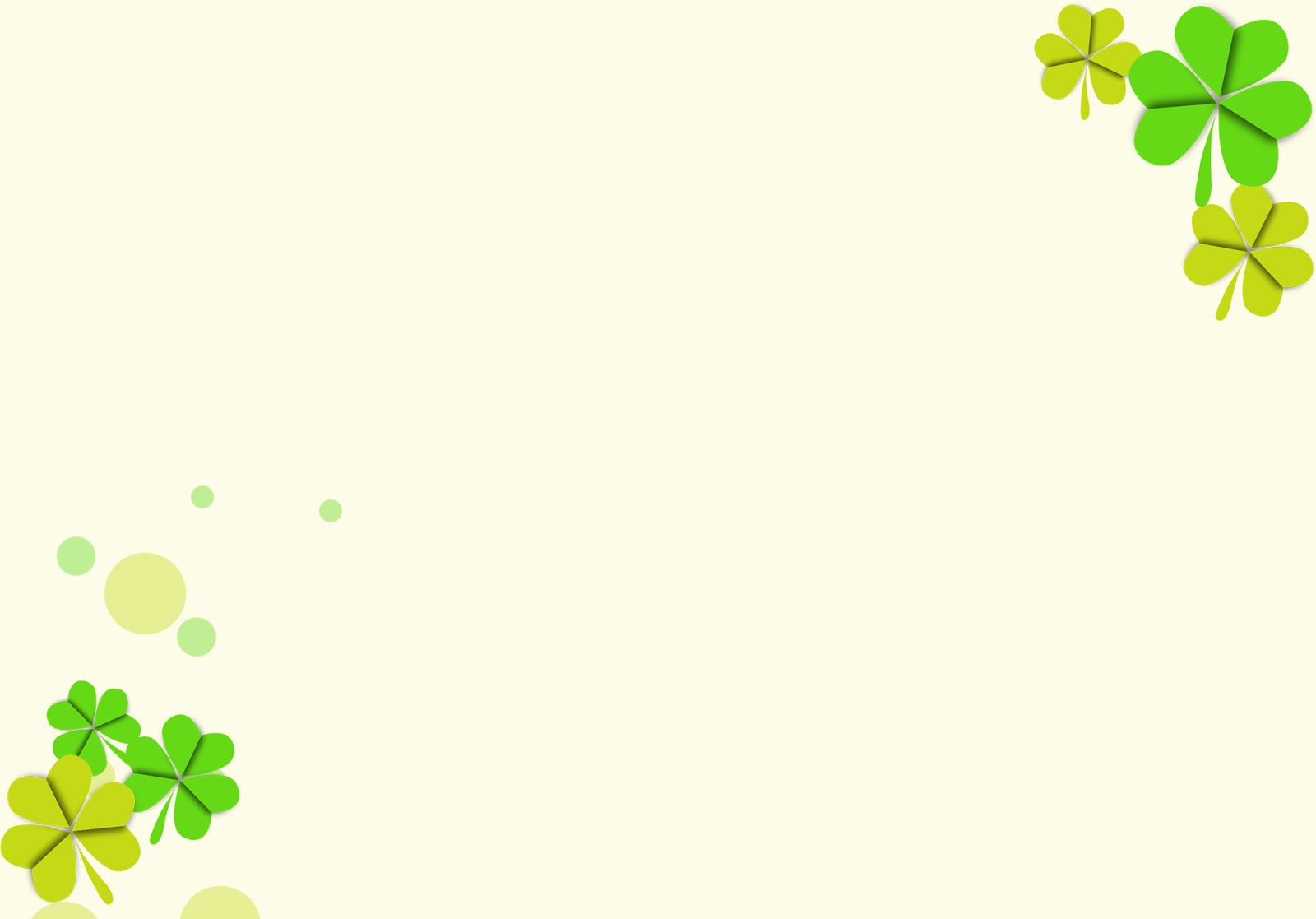 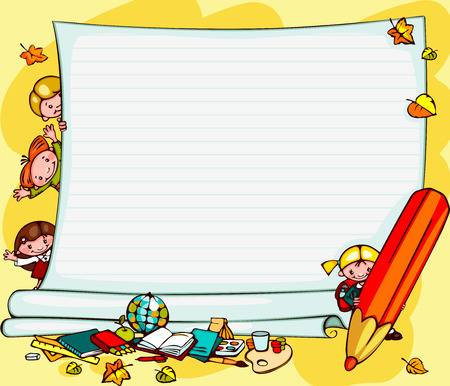 Bài 2: 
KHOAN DUNG
IV.
Vận dụng
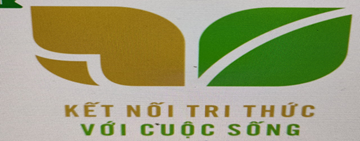 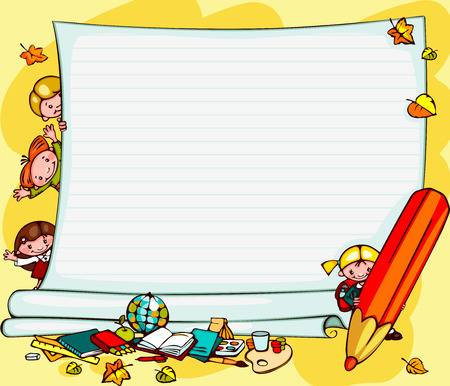 1. Thiết kế một sản phẩm (bức tranh, thông điệp tiểu phẩm, đoạn thơ....) về vai trò của lòng khoan dung trong cuộc sống và chia sẻ ý nghĩa của sản phẩm đó. 
2. Viết một bức thư gửi tới người mà em cảm thấy ân hận khi đã từng ứng xử thiếu khoan dung với họ.
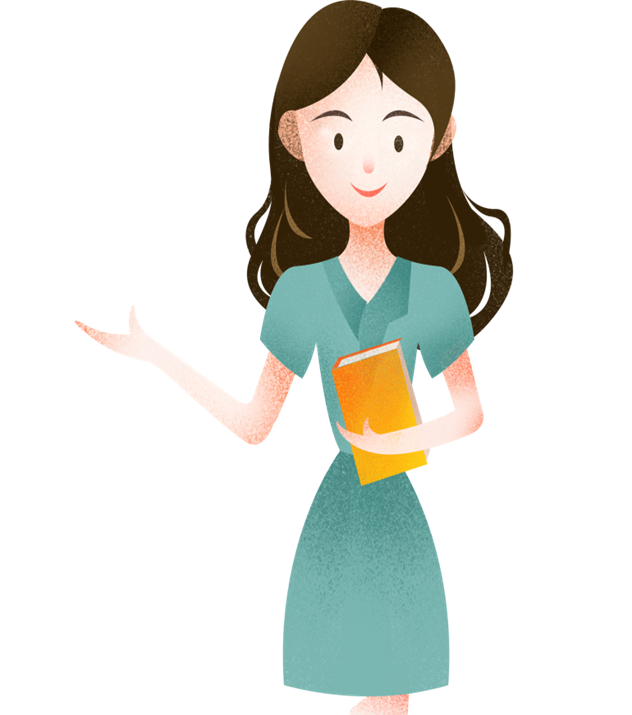 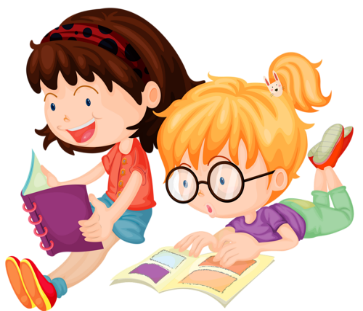 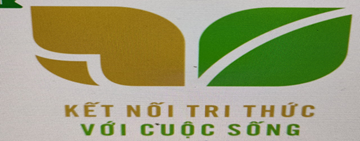 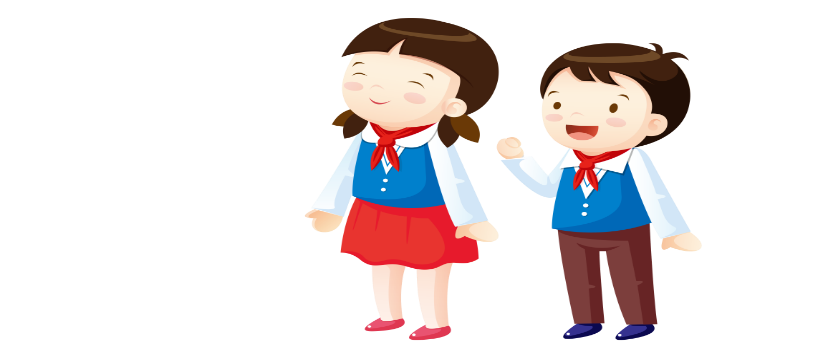 NHIỆM  VỤ VỀ NHÀ
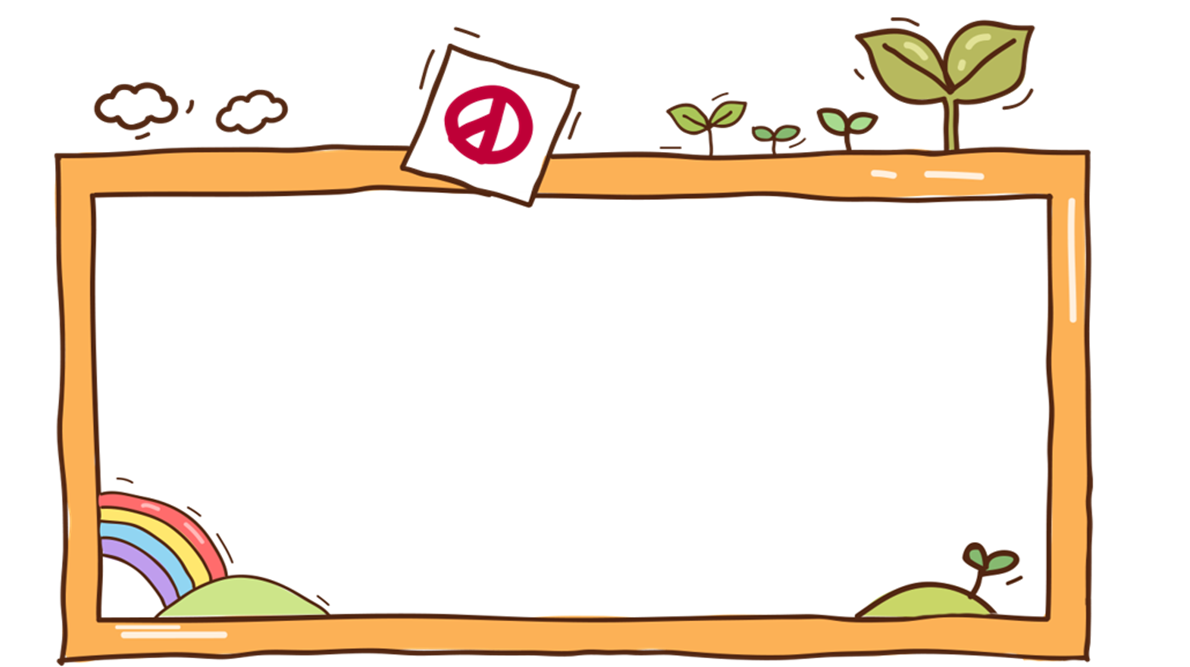 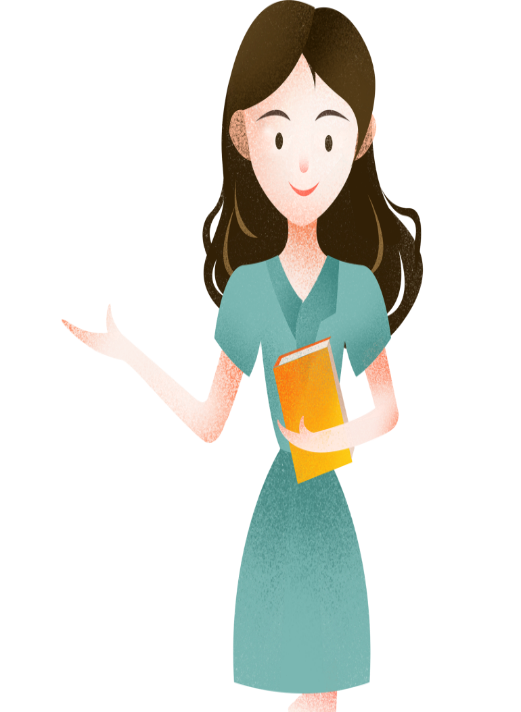 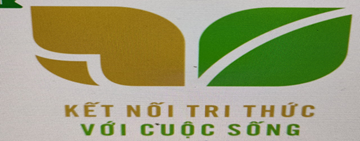 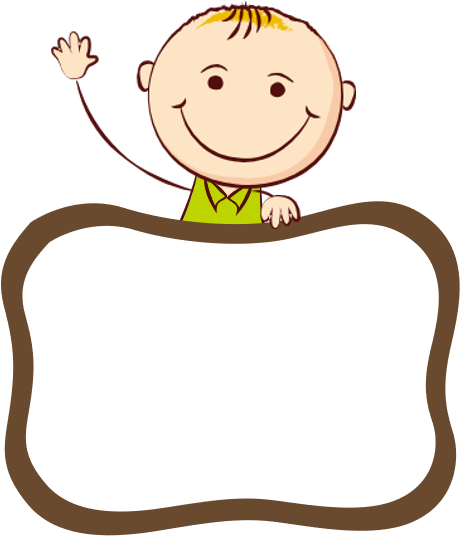 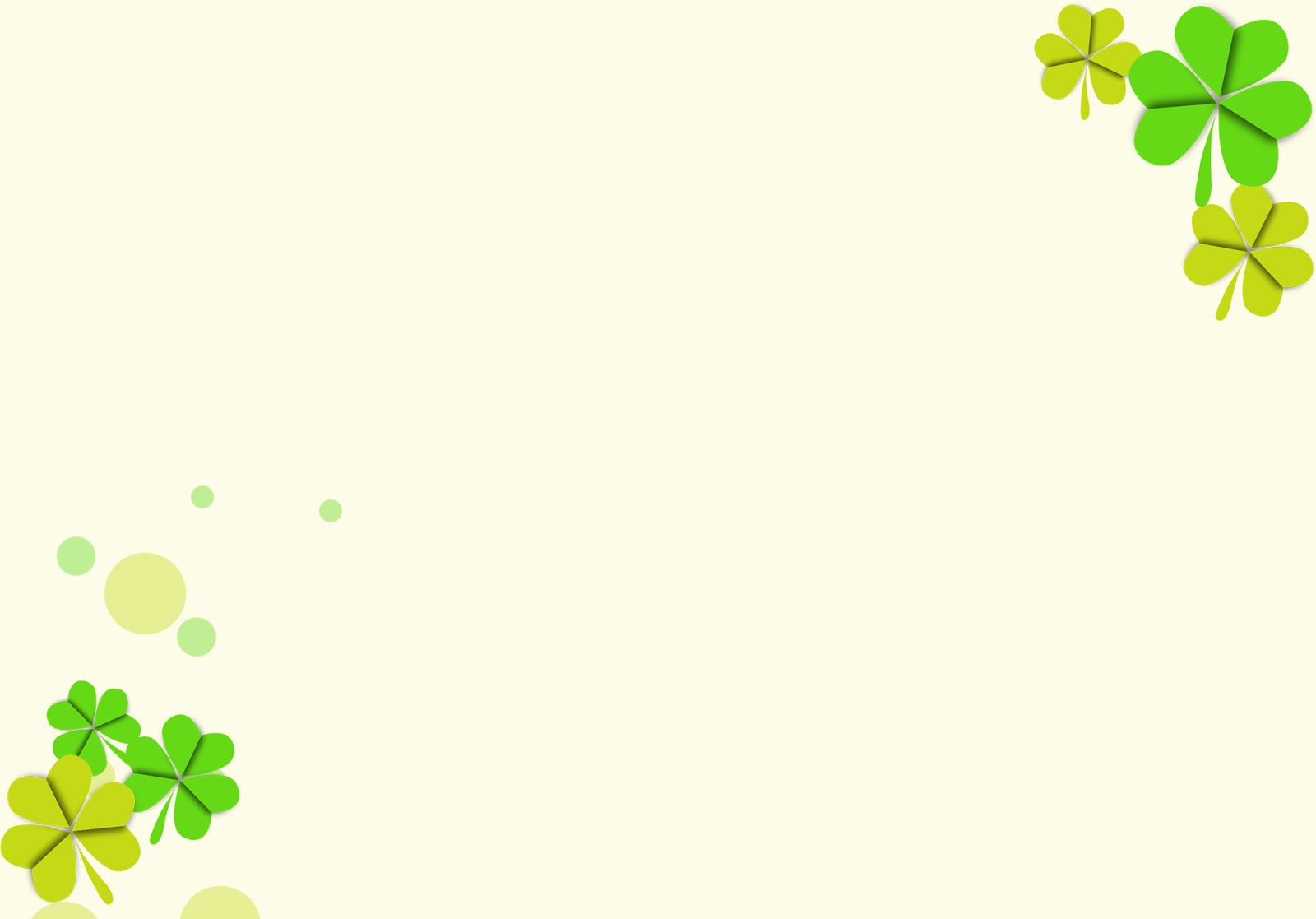 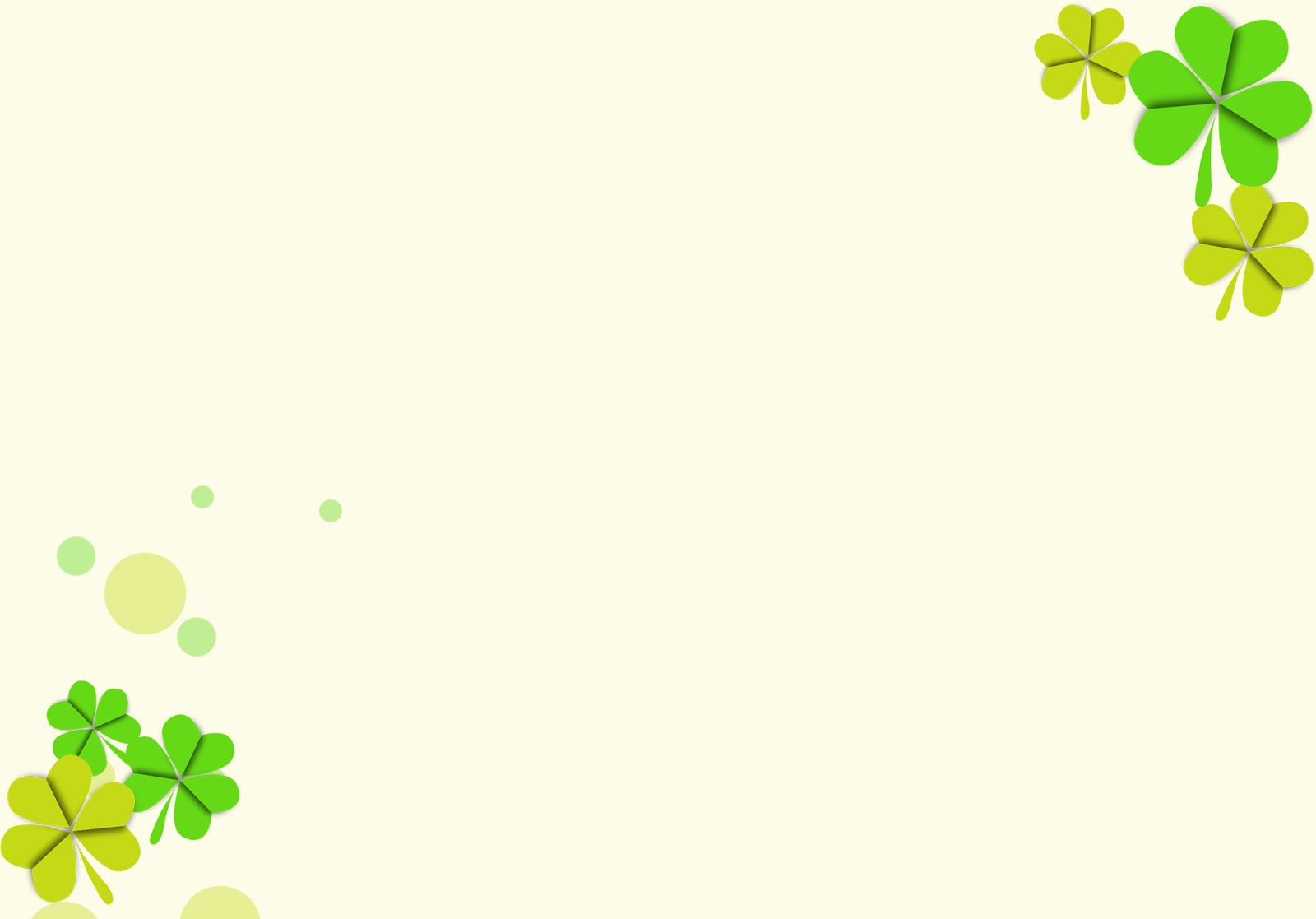 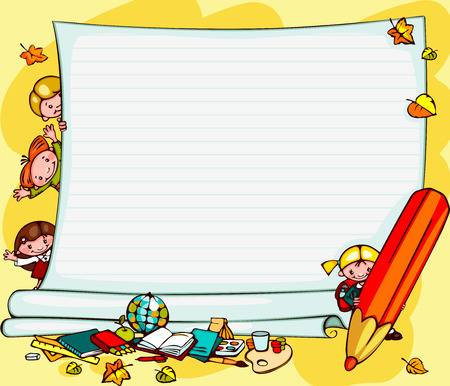 Bài 2: 
KHOAN DUNG
Xin chào và hẹn gặp lại!